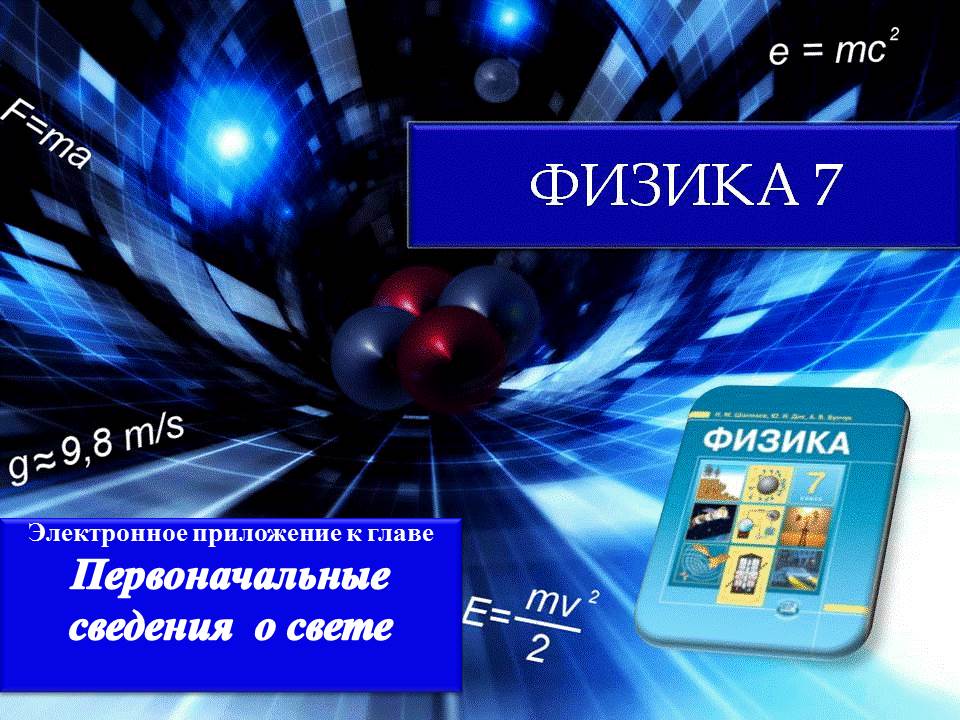 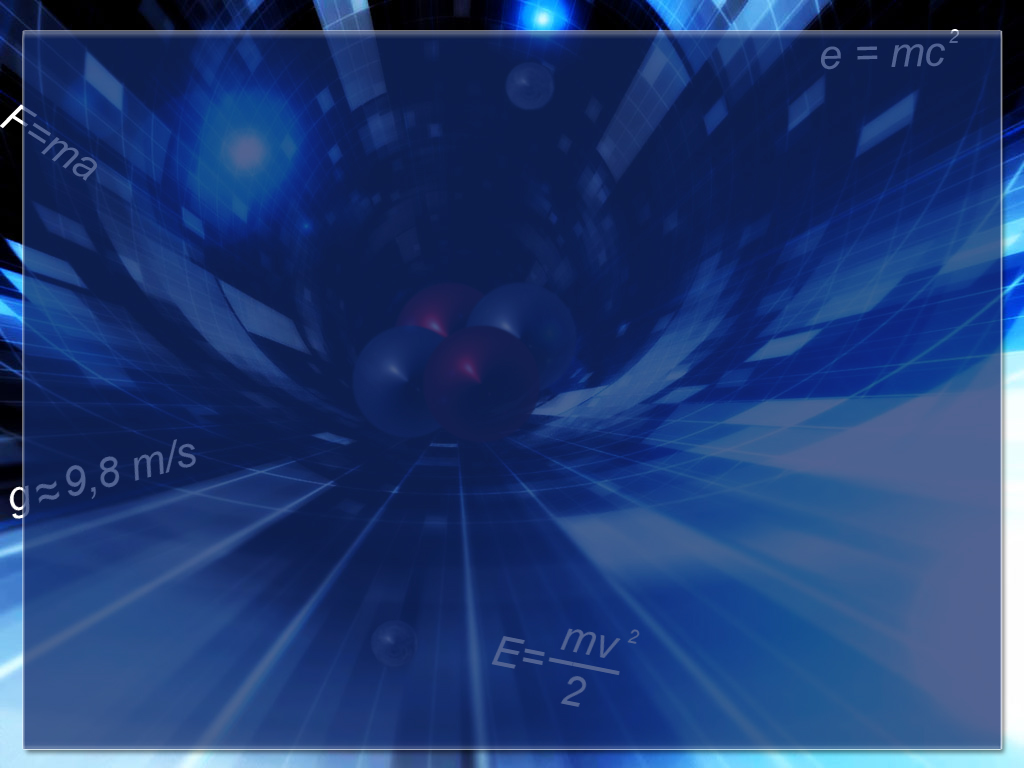 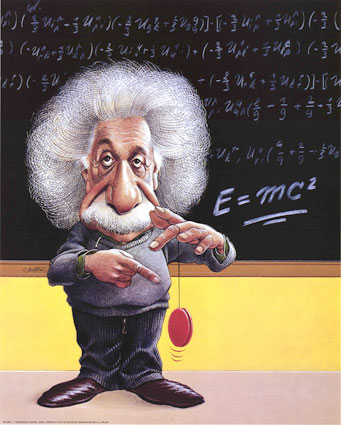 Первоначальные сведения  
о свете
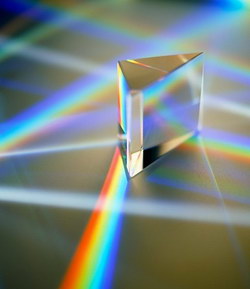 Биографии ученых
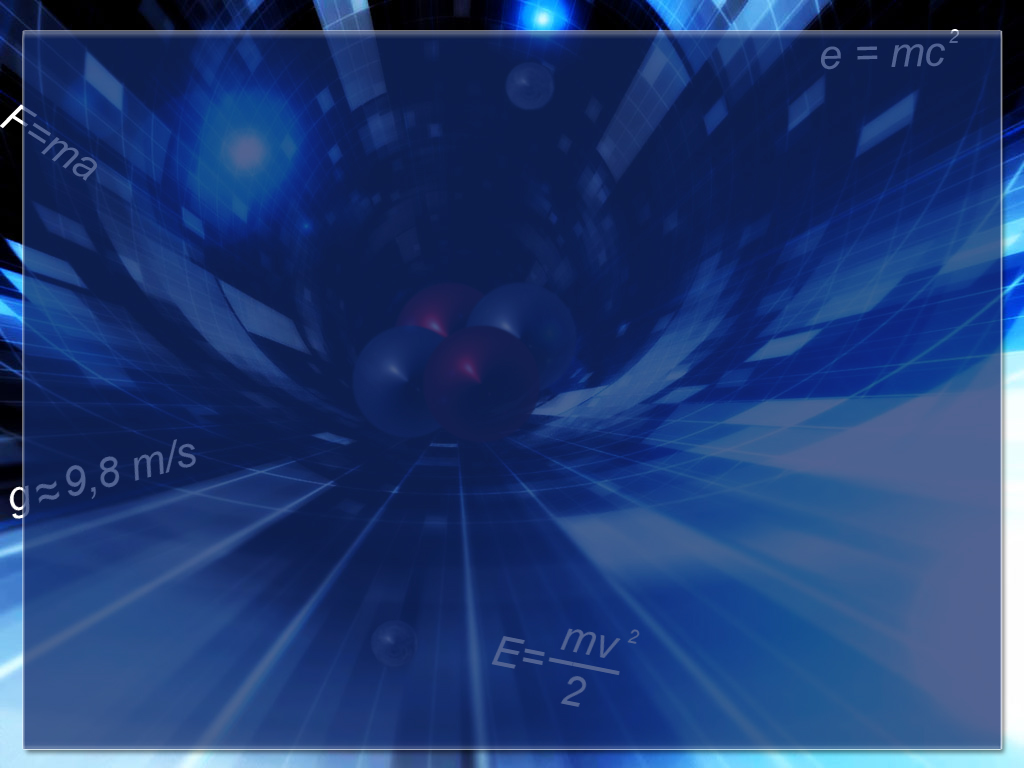 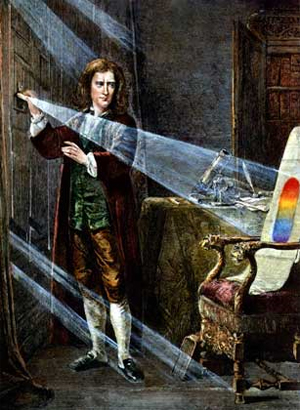 Первоначальные сведения  о свете
§ 1. Источники и приемники света
§ 2. Распространение света
§ 3. Солнечное и лунное затмение
§ 4. Отражение света
§ 5. Оптические изображения
§ 6. Изображение в плоском зеркале
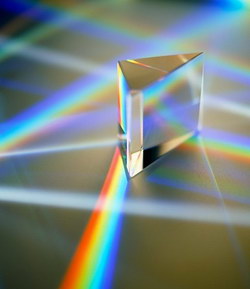 § 7. Преломление света
§ 8. Линзы
§ 9. Свойства изображений, создаваемых 
линзами
§ 10. Оптические приборы
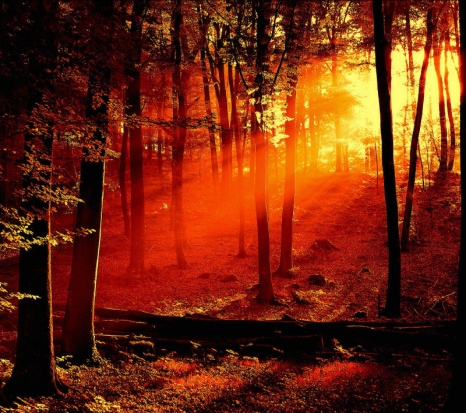 § 11. Глаз и зрение
§ 12. О составе света
Тест
Лабораторная работа
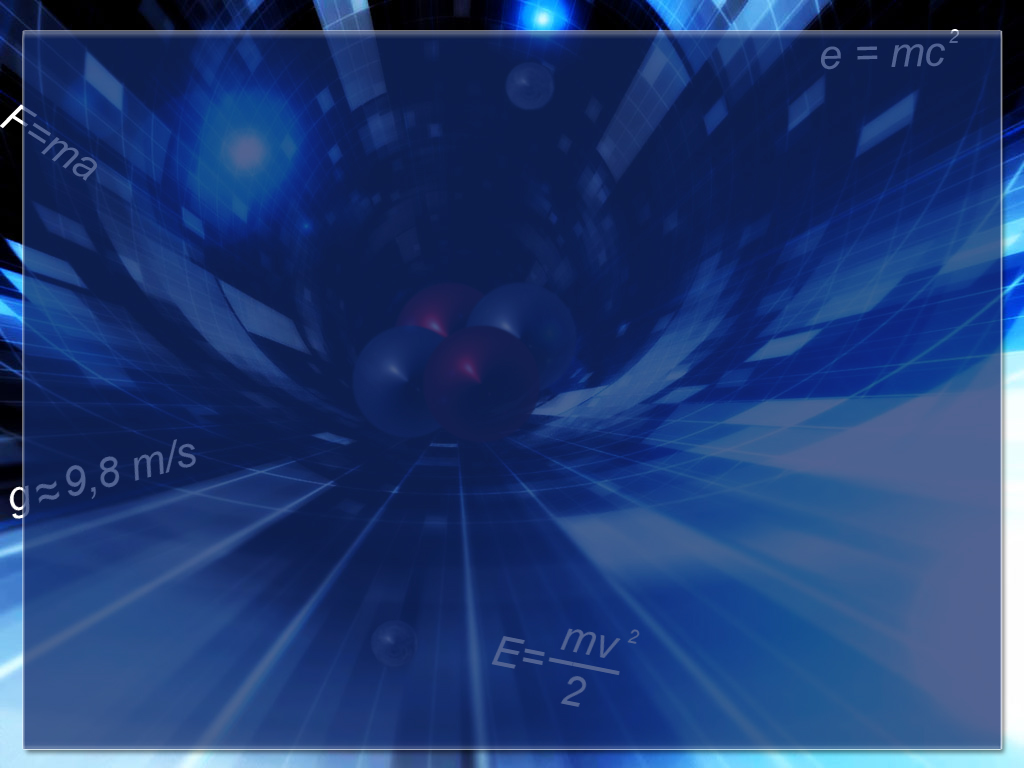 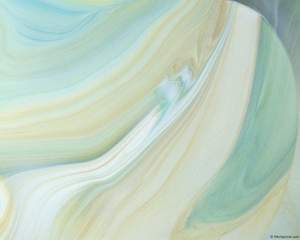 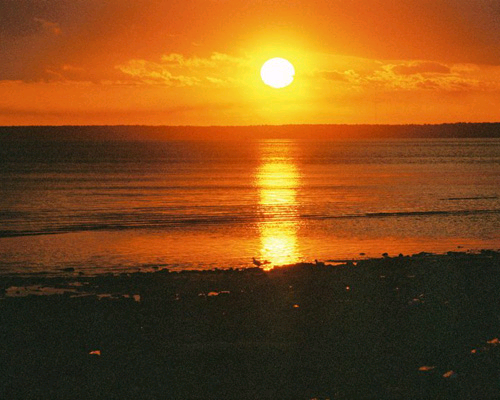 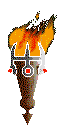 Источники и 
приемники света
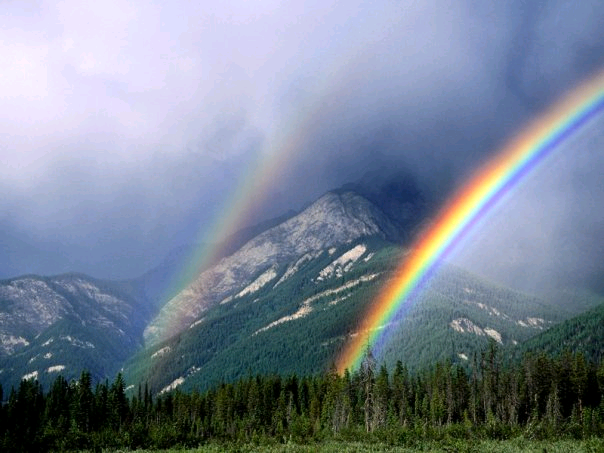 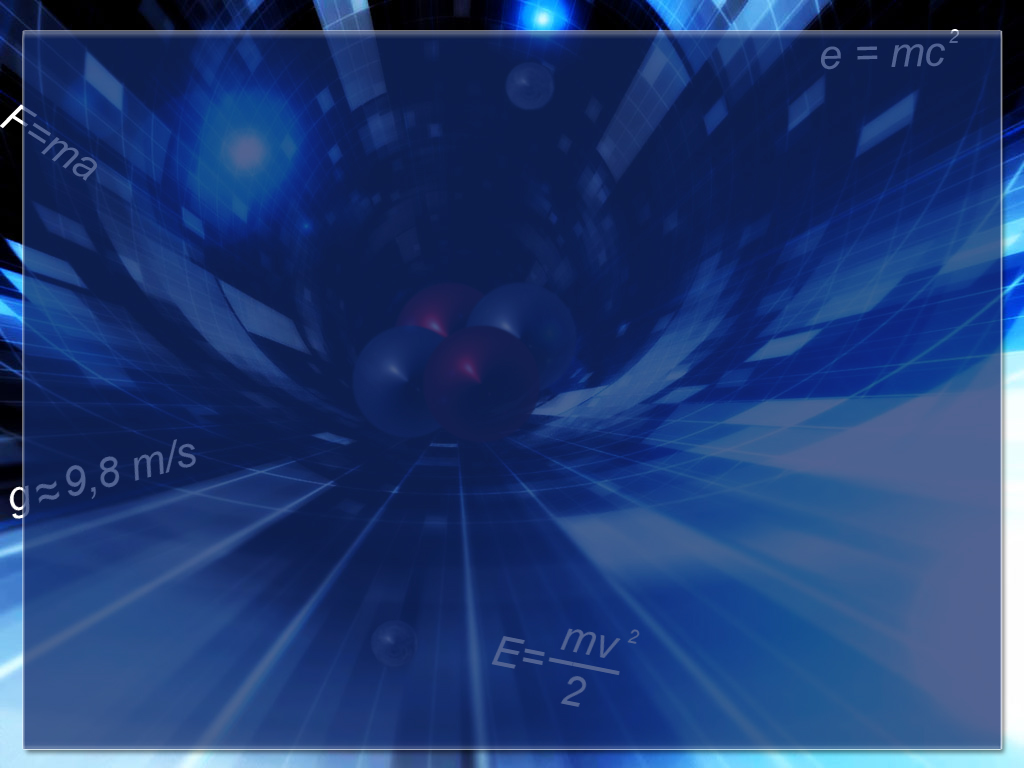 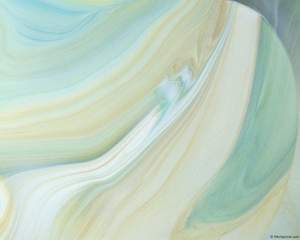 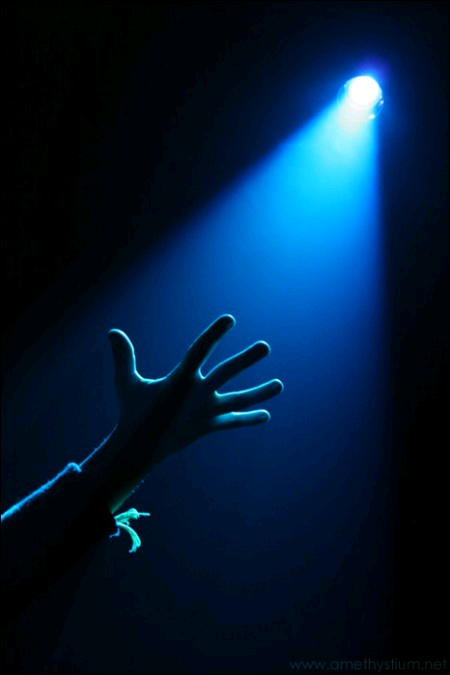 Свет – это электромагнитное  излучение, 
но лишь та часть, которая воспринимается глазом, поэтому свет называют видимым излучением.
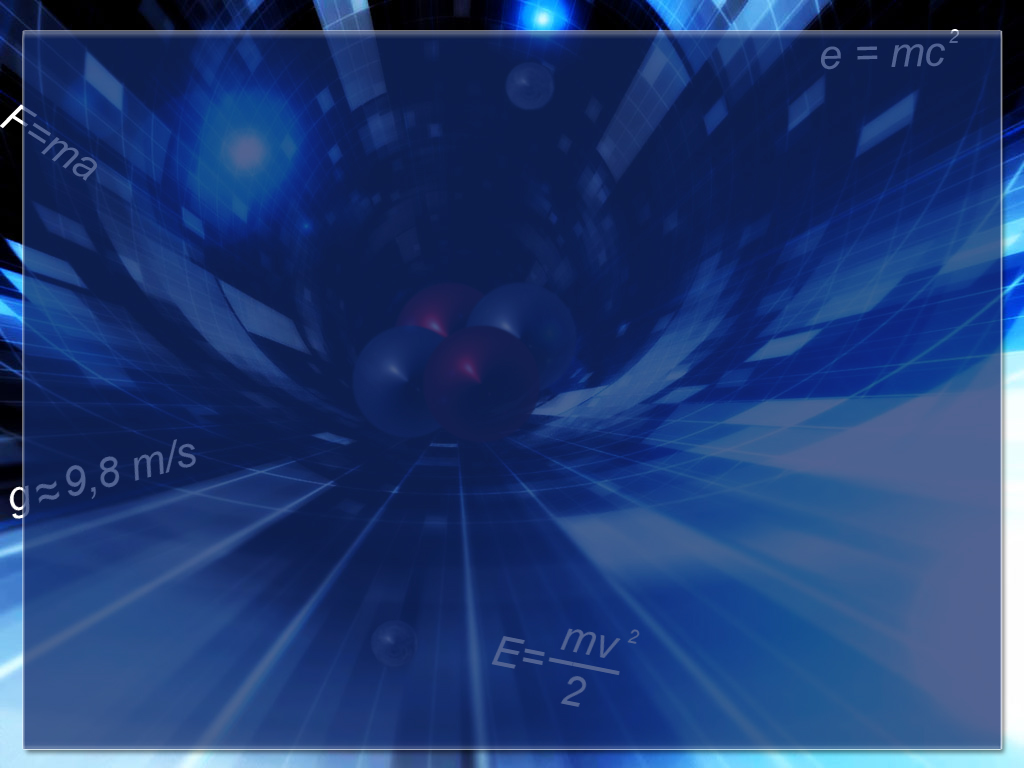 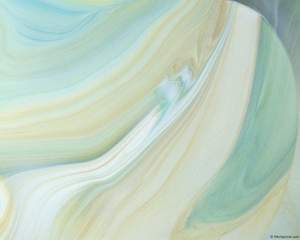 Источники света- тела, сами излучающие свет в окружающее пространство.
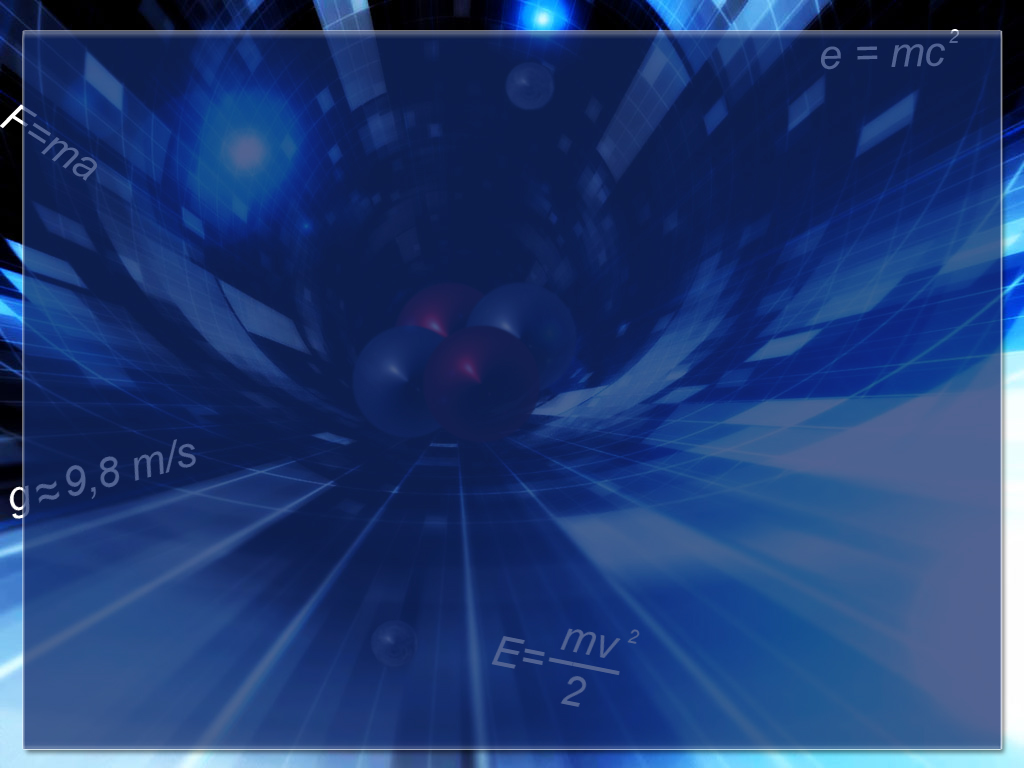 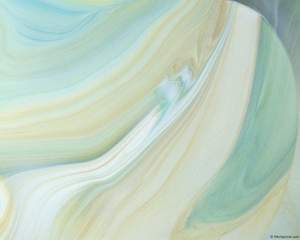 Естественные источники света
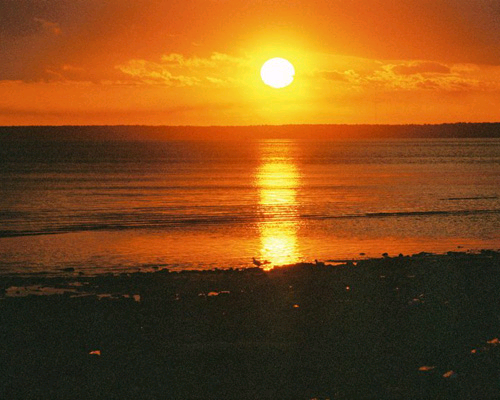 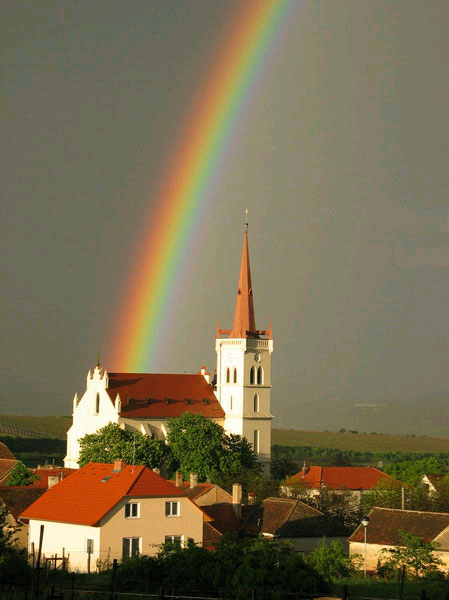 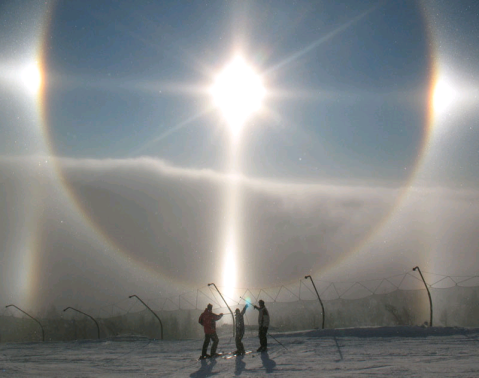 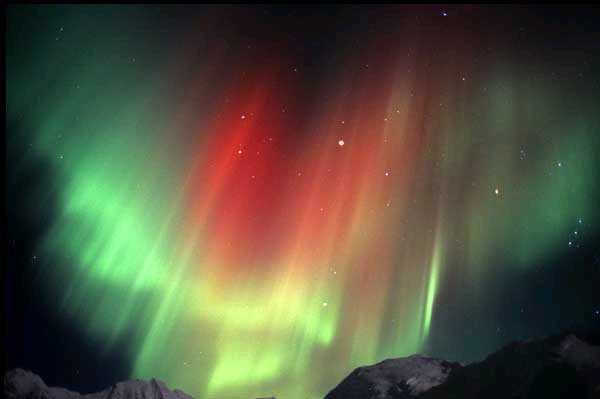 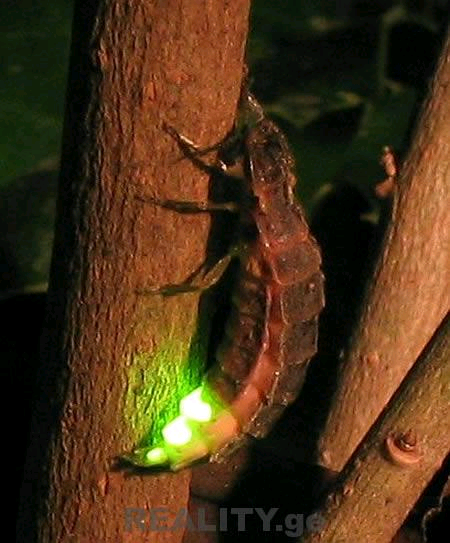 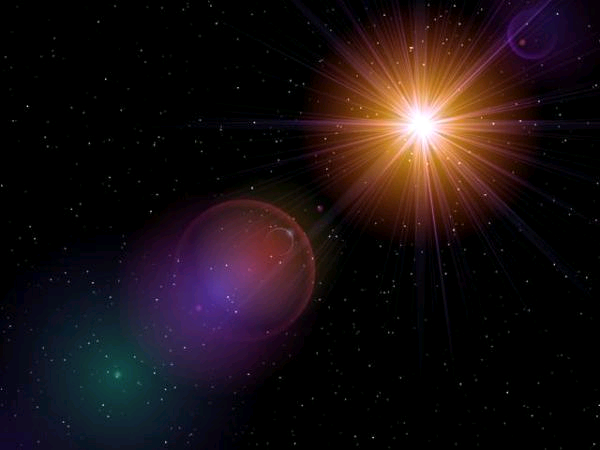 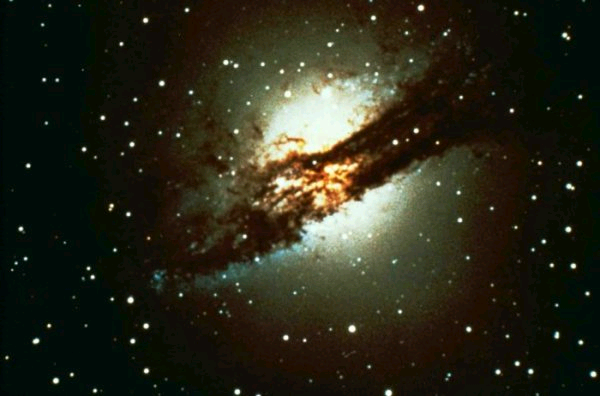 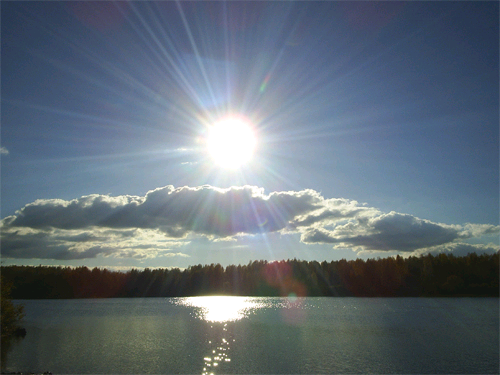 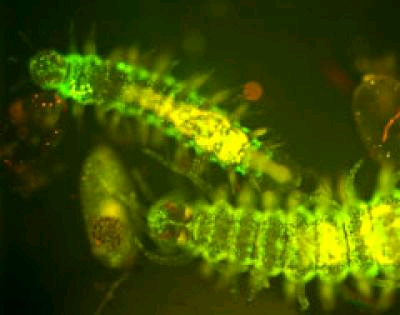 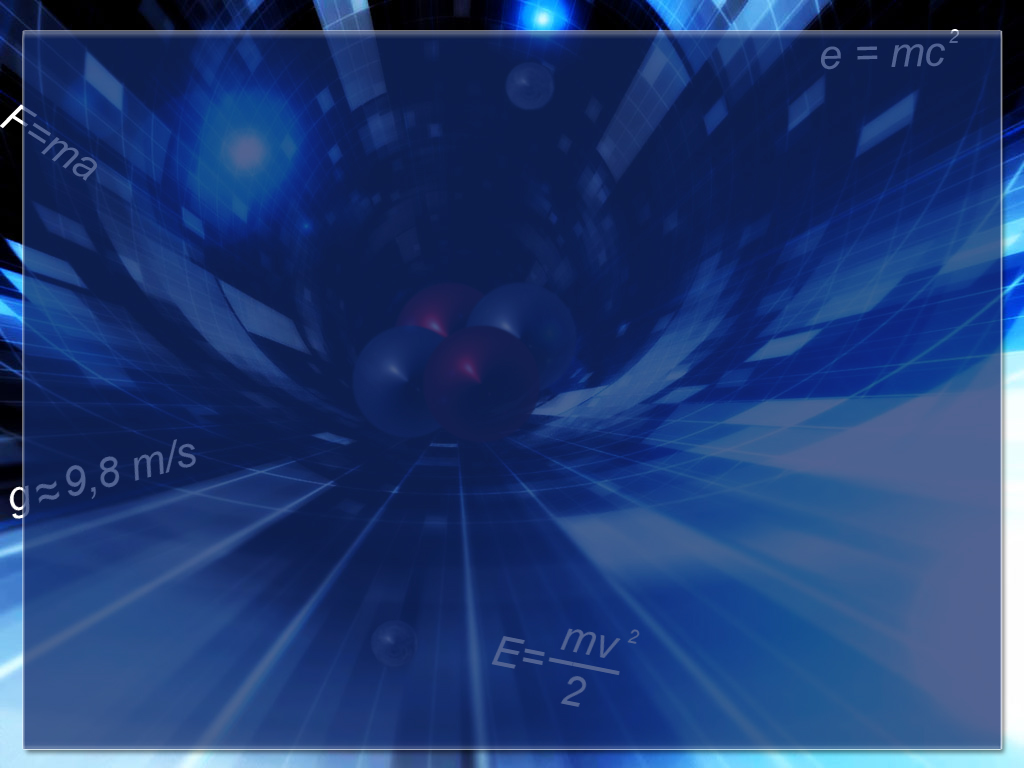 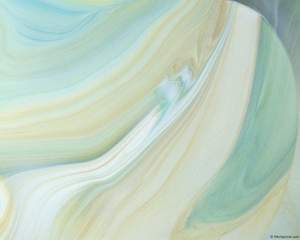 Искусственные  источники света
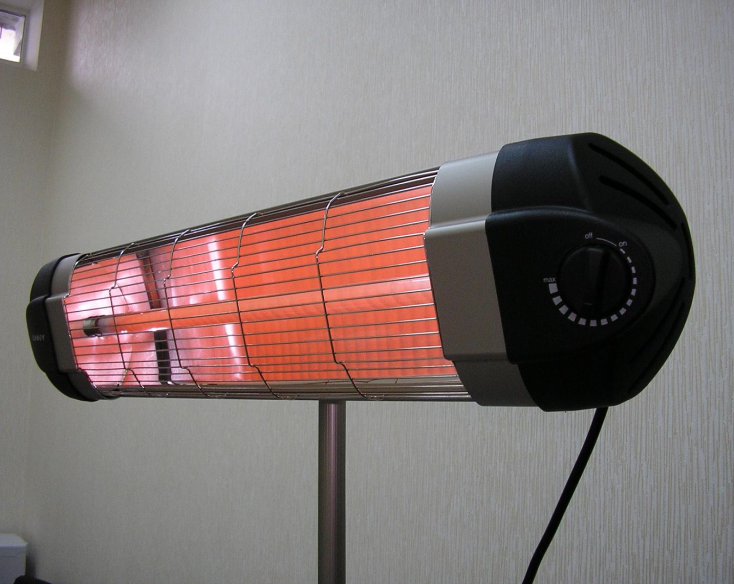 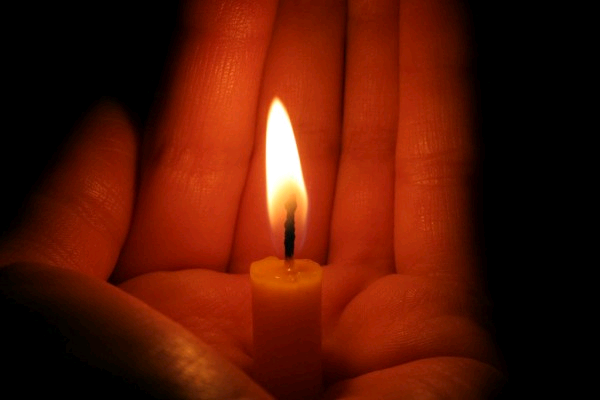 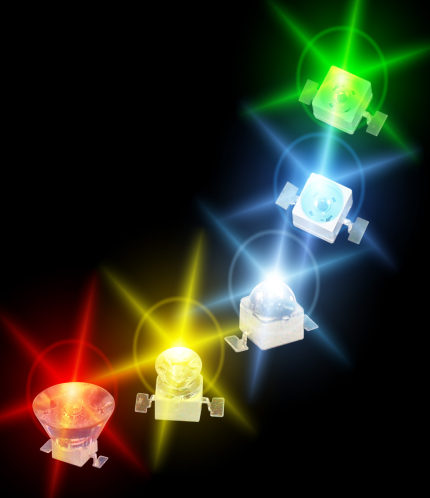 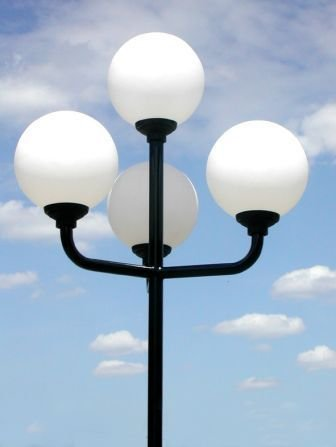 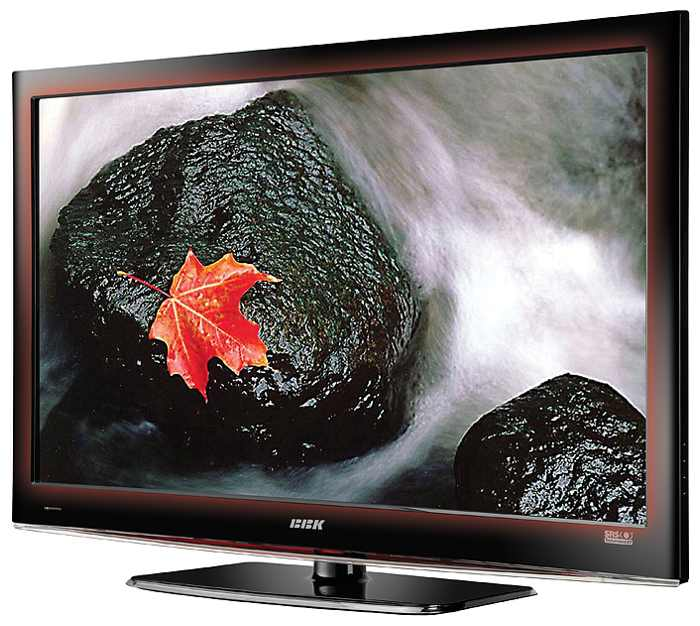 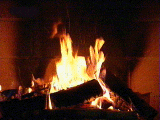 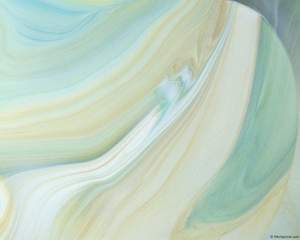 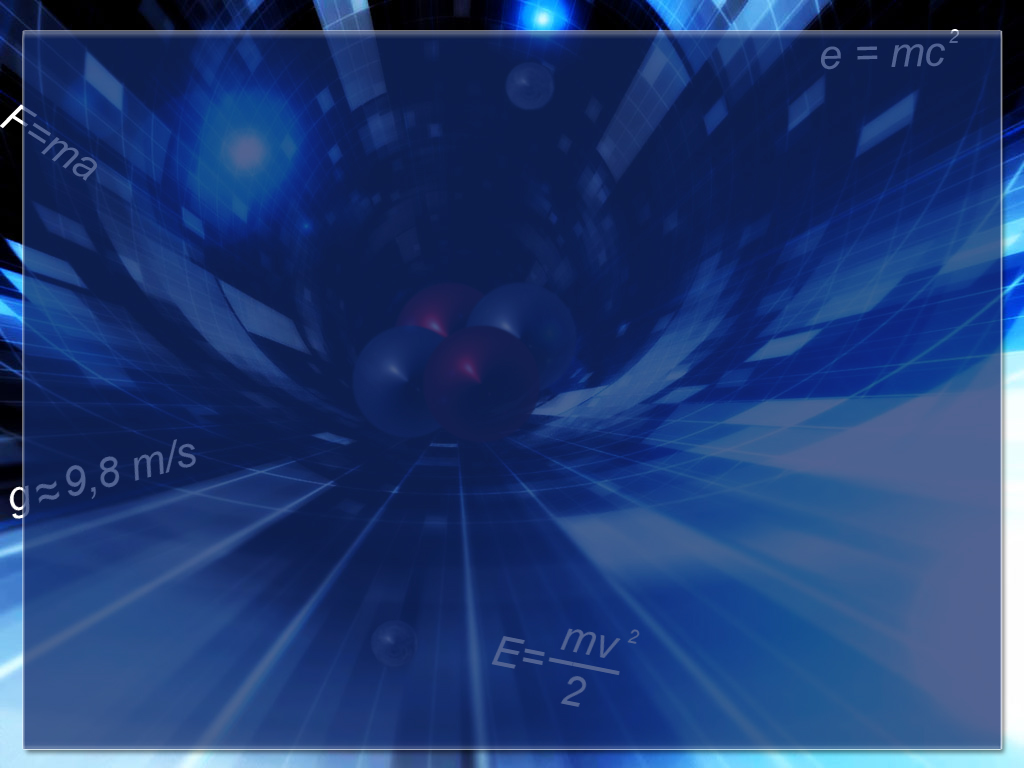 Приёмники света
-устройства, которые сами реагируют на падающий свет, преобразуя его.
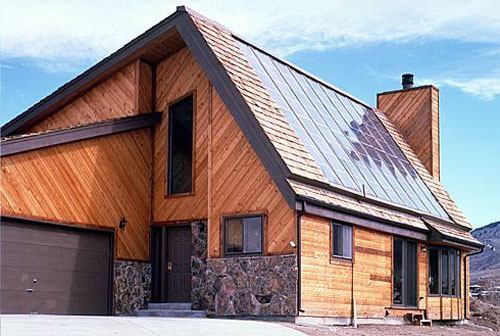 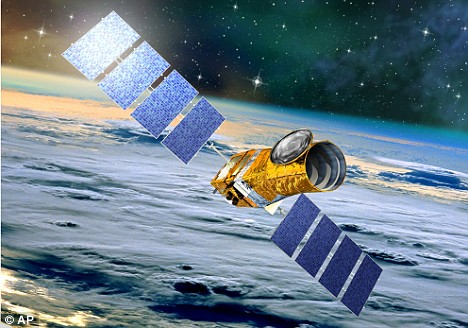 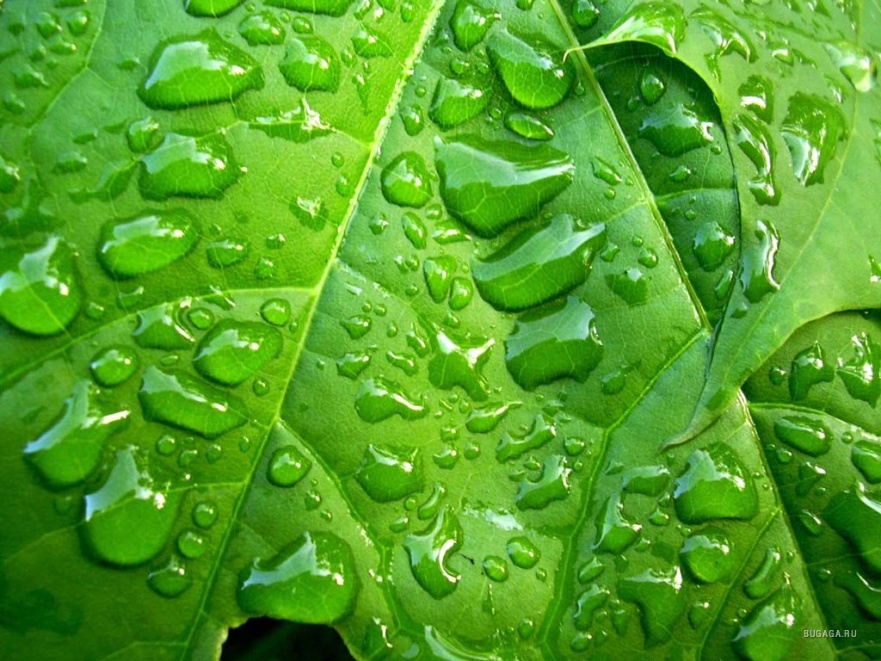 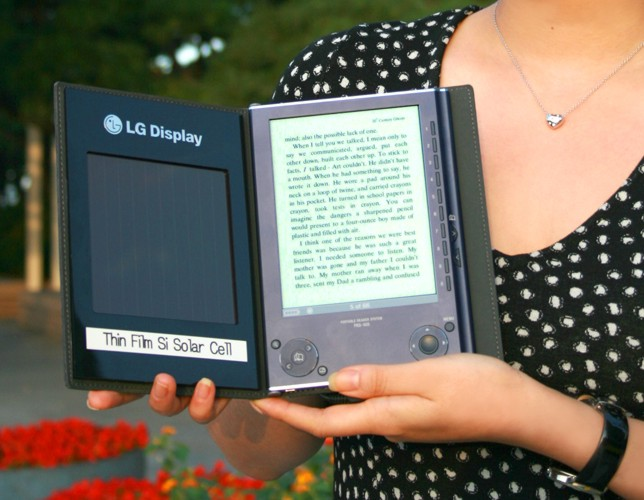 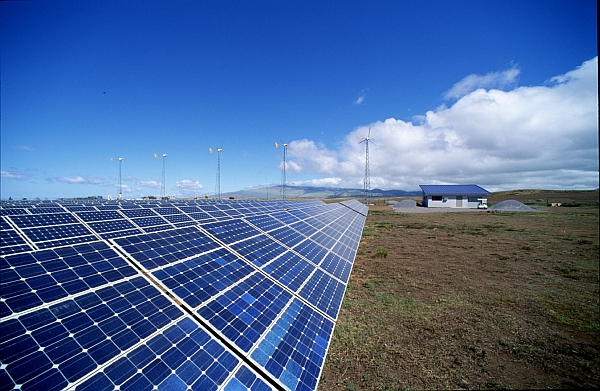 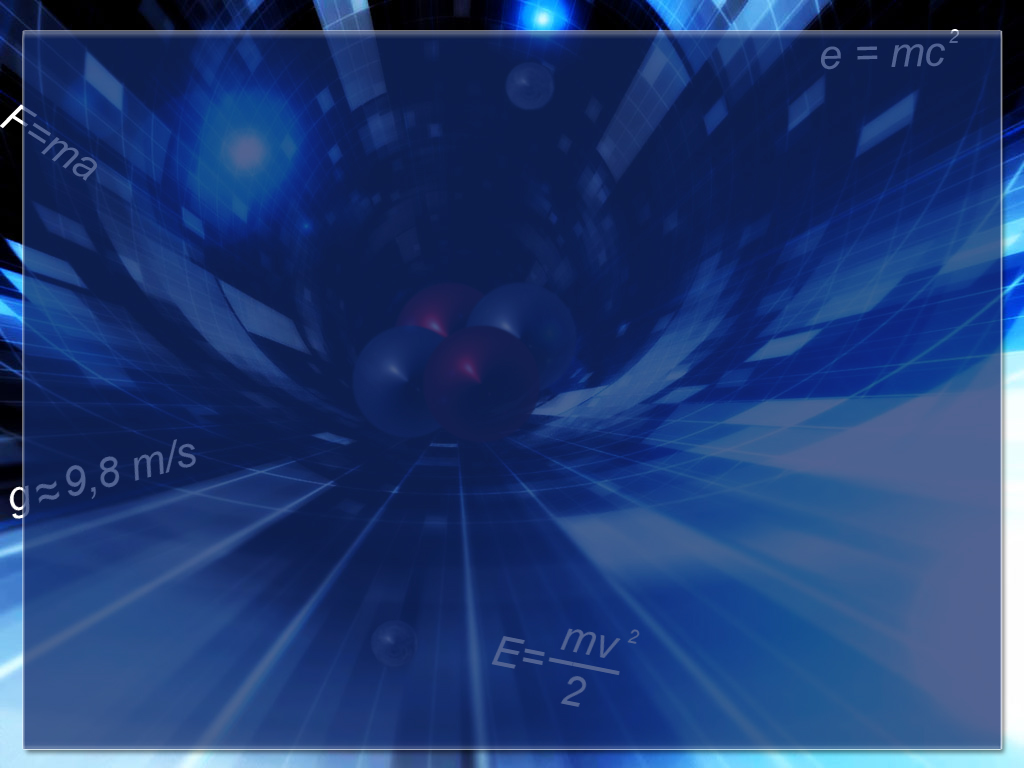 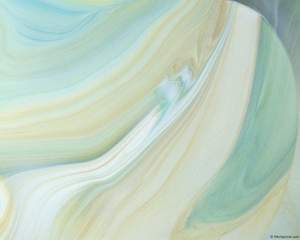 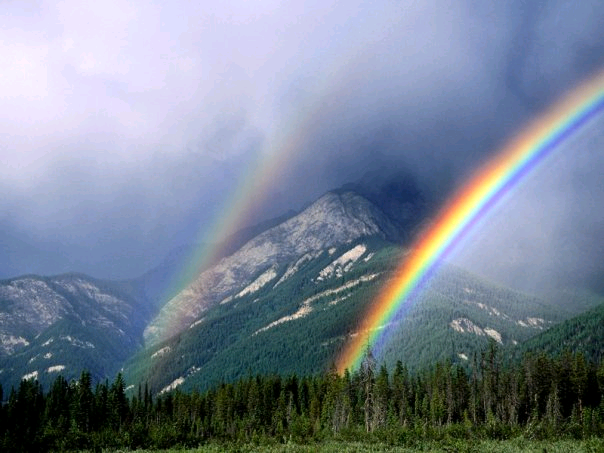 Скорость света
С=300 000км/с
Скорость света в различных веществах
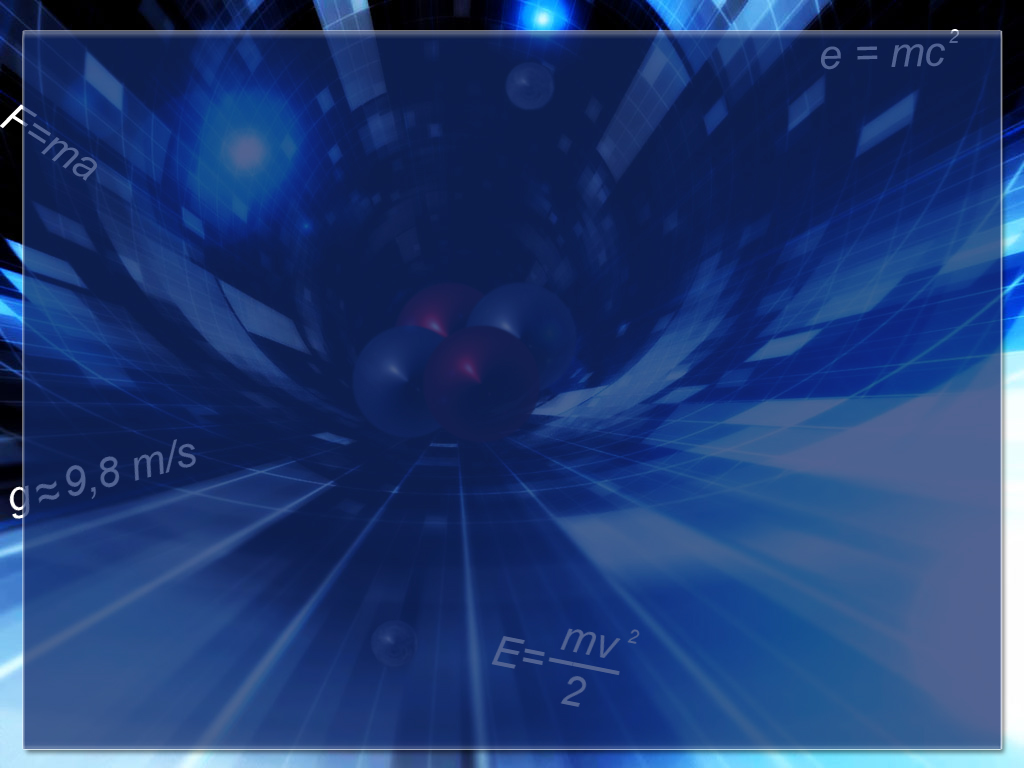 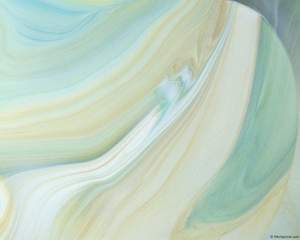 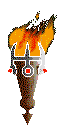 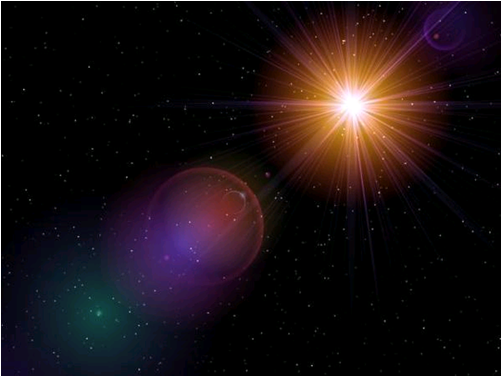 Распространение света
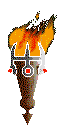 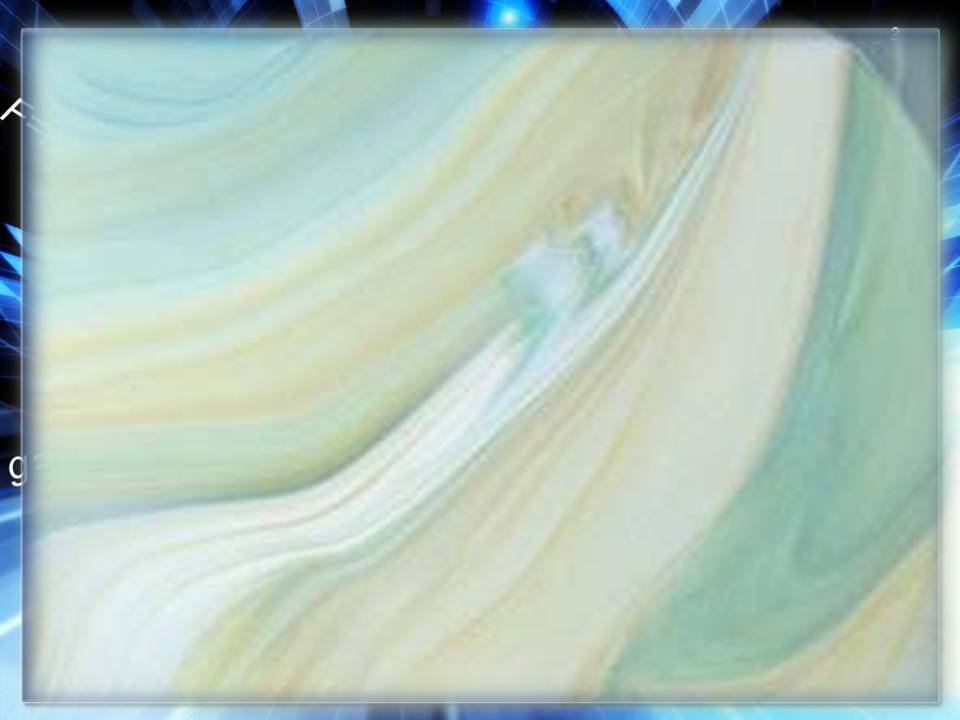 Свет распространяется прямолинейно.
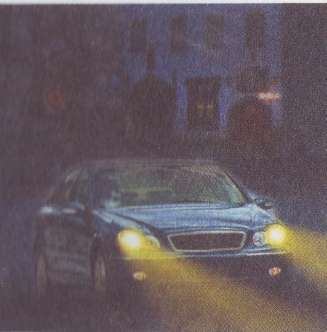 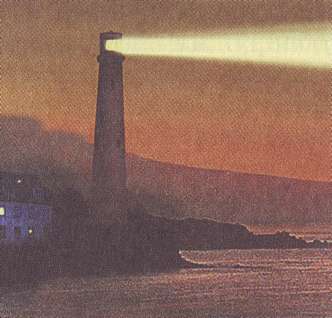 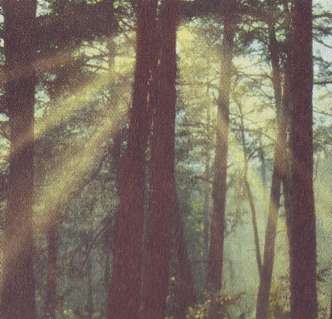 Распространение света в пространстве не зависит от того, 
есть ли в этом пространстве другие источники света.
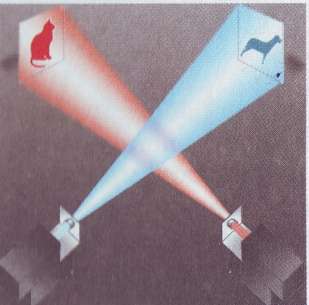 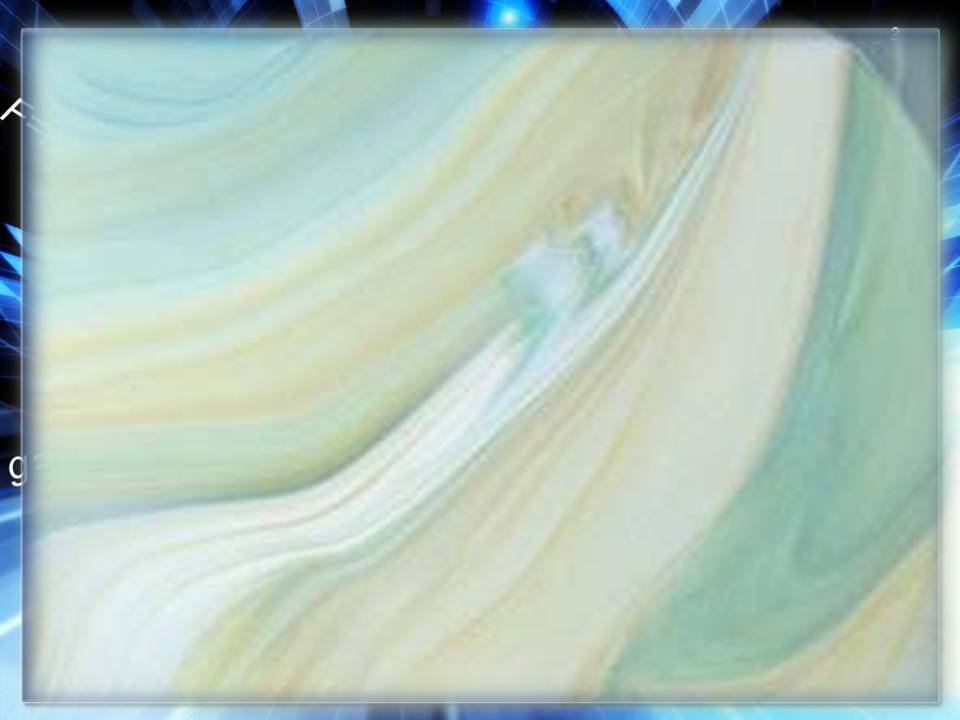 Образование тени
Тела, не пропускающие свет - светонепроницаемы. За ними образуется тень или полутень.
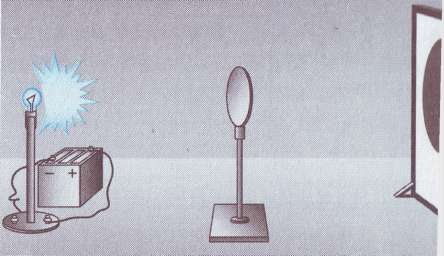 Образование полутени
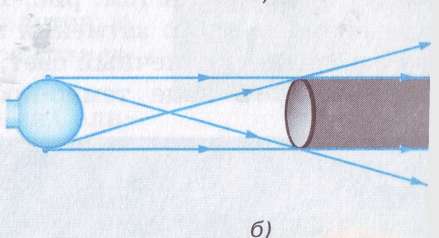 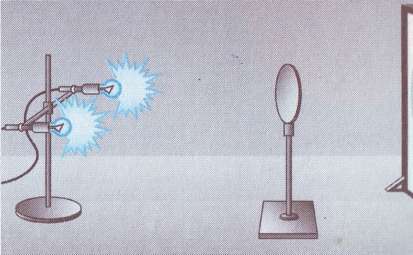 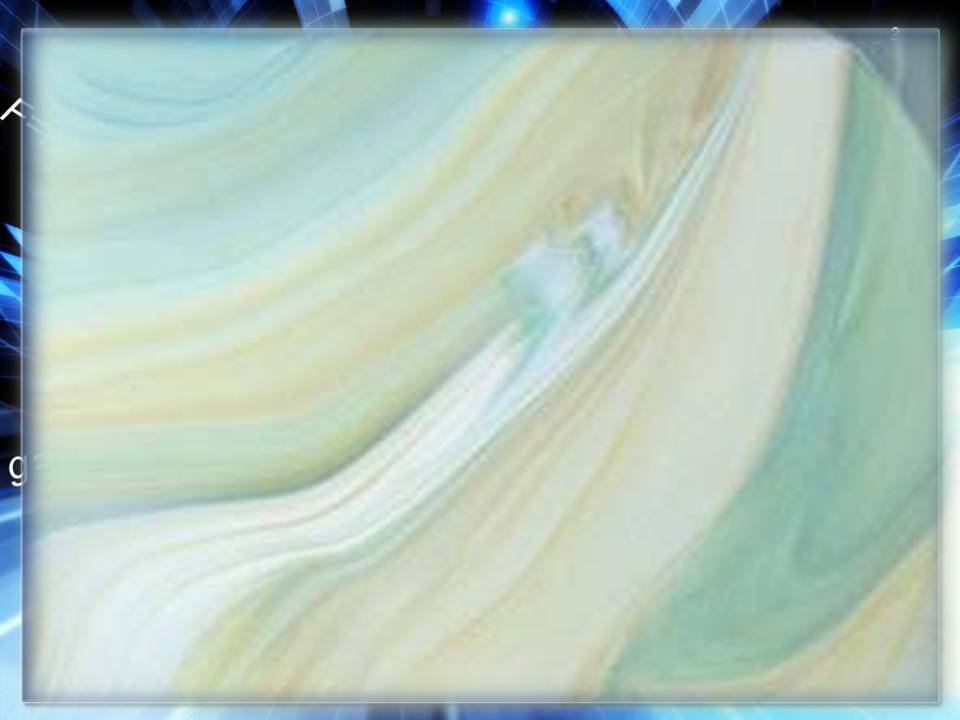 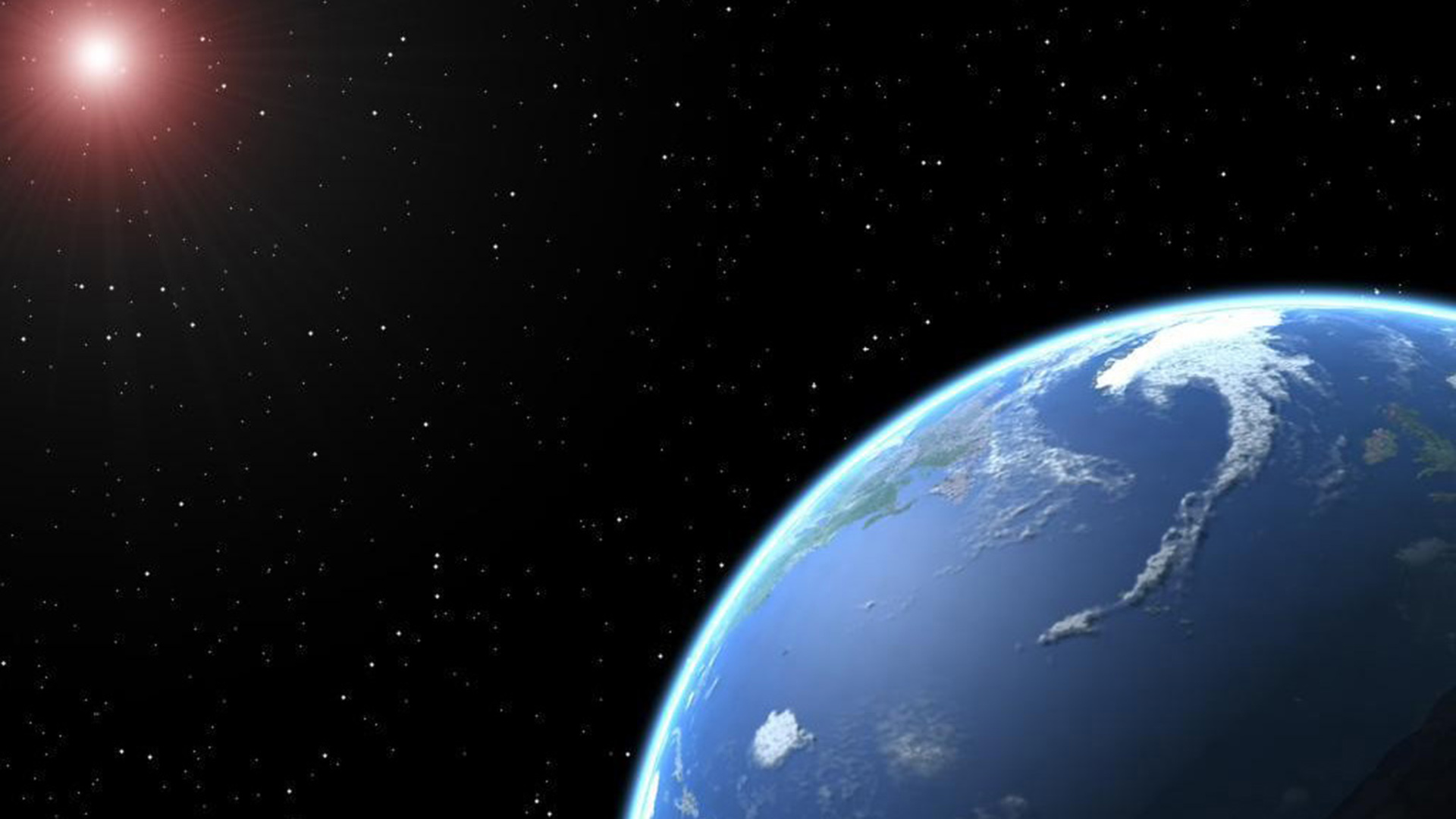 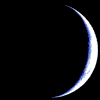 Солнечное 
и лунное затмение
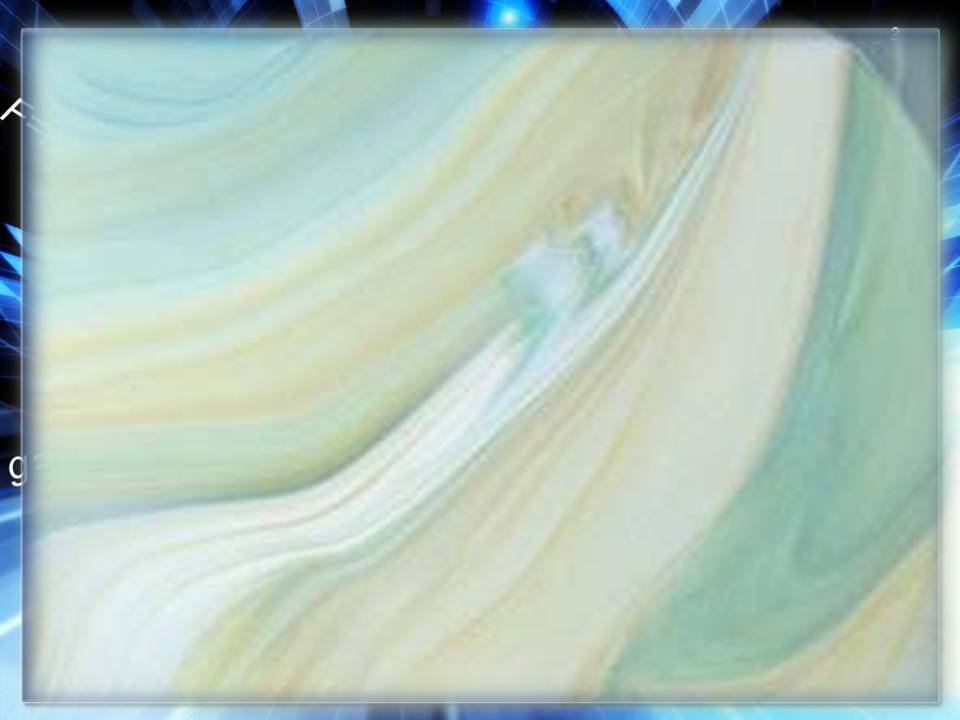 Лунное затмение 
возникает когда Солнце, Луна и Земля 
располагаются на одной линии и тень от Земли 
полностью закрывает Луну.
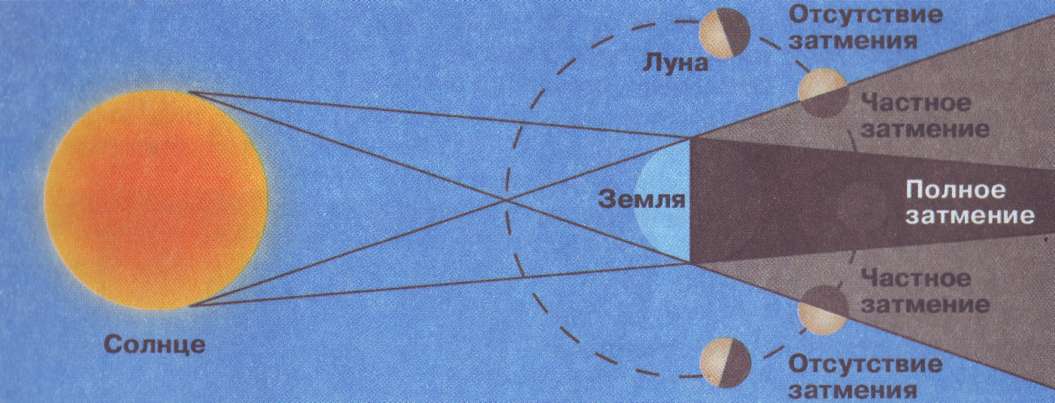 Солнечное затмение 
возникает когда Солнце, Луна и Земля 
располагаются на одной линии и тень от Луны падает на Землю.
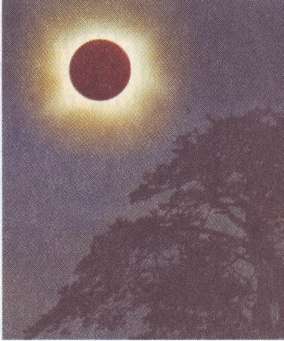 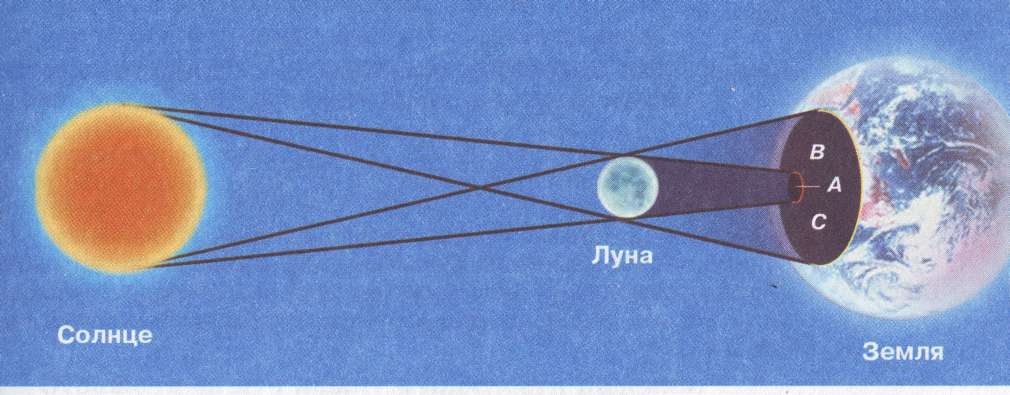 Солнечная корона
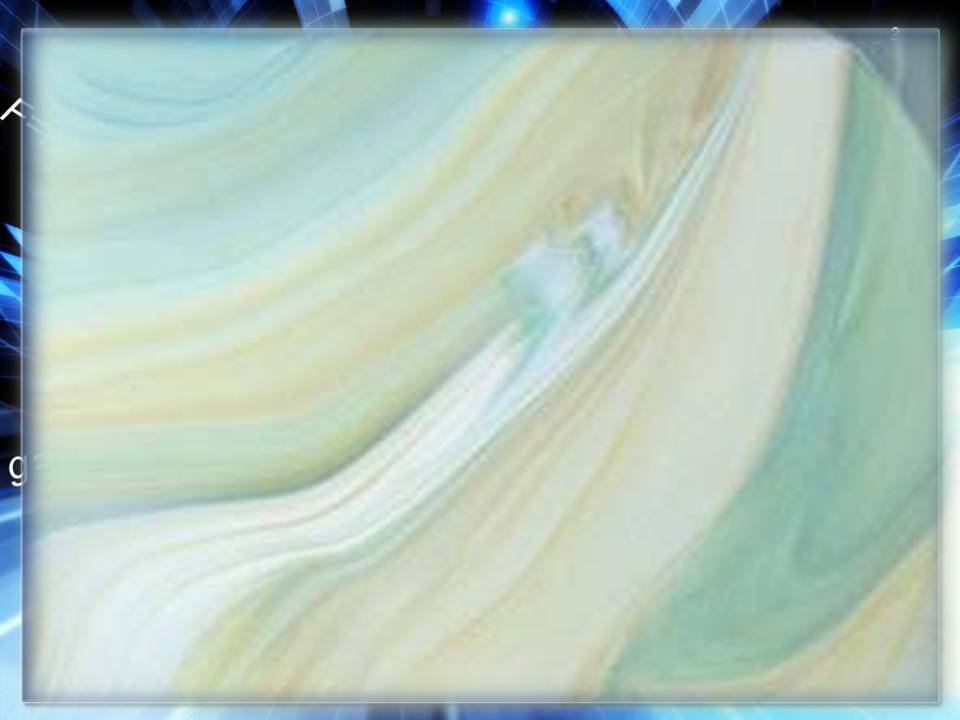 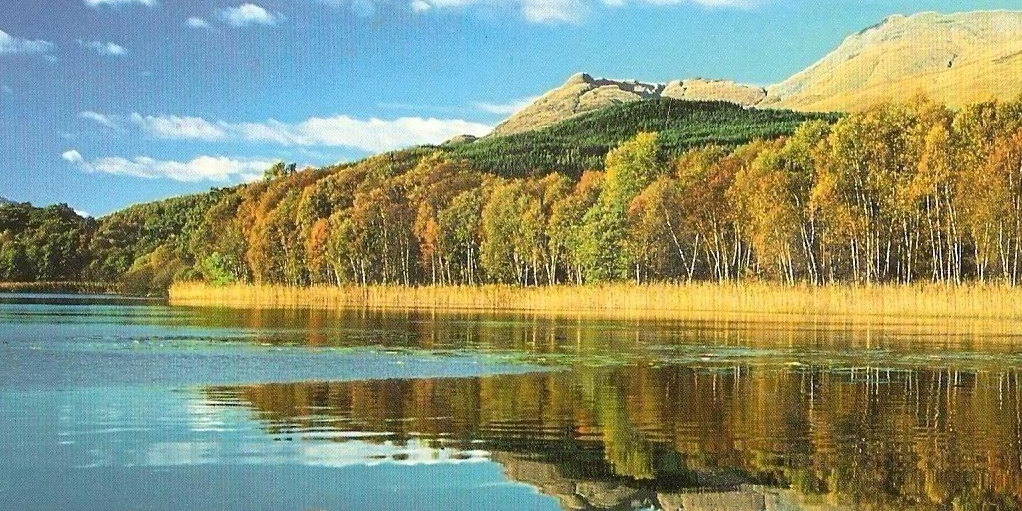 Отражение света
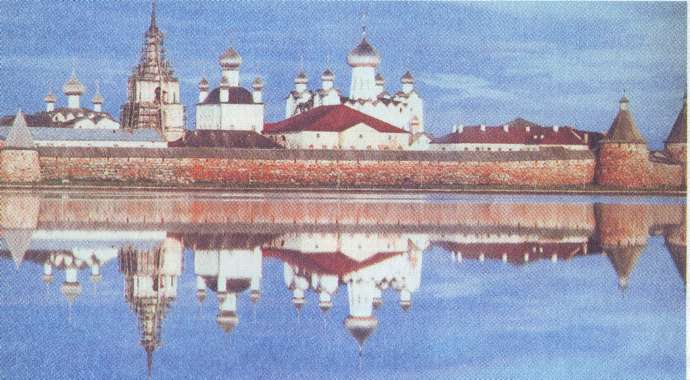 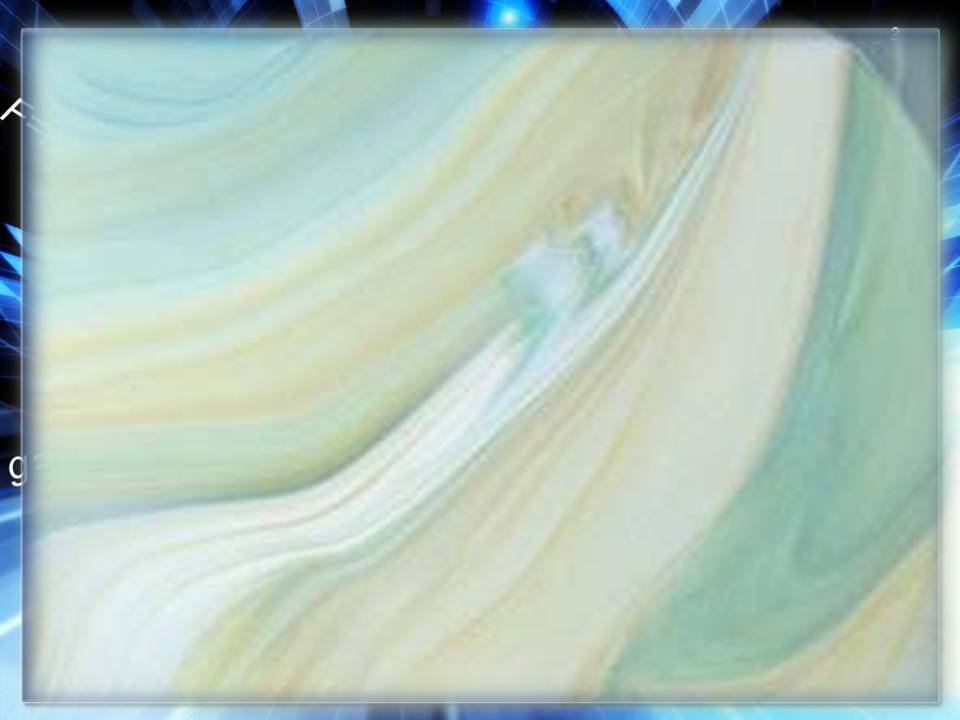 Закон отражения:
Лучи, падающий и отраженный, лежат в одной плоскости с перпендикуляром к границе раздела двух сред в точке падения луча.
Угол падения равен углу отражения                             α = β
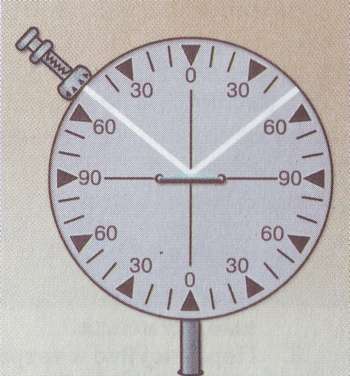 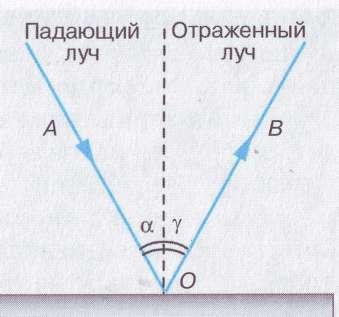 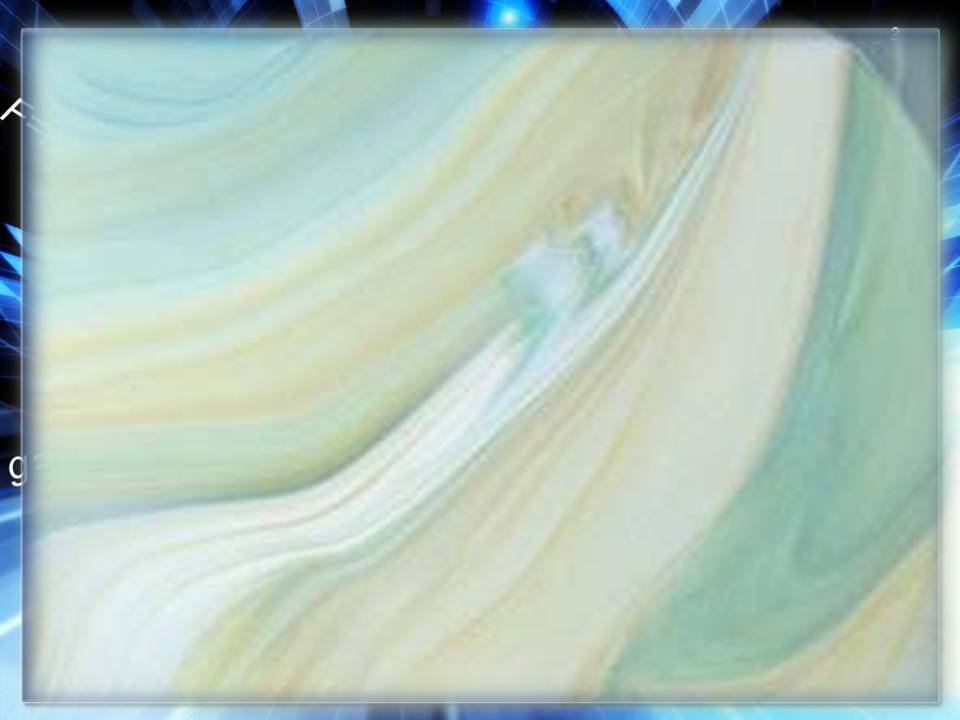 Зеркальное и диффузное отражение света
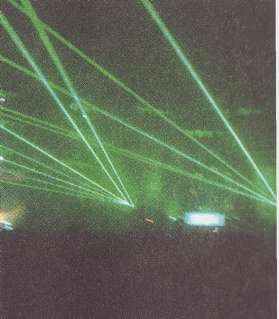 Параллельные лучи после отражения
 распространяются параллельно.
Параллельные лучи после отражения
 распространяются в разных направлениях.
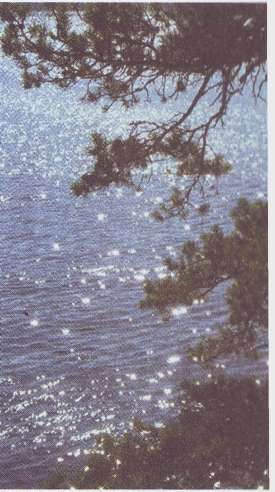 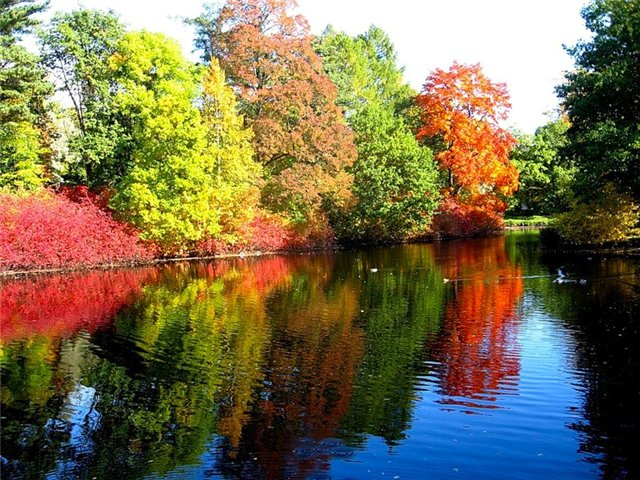 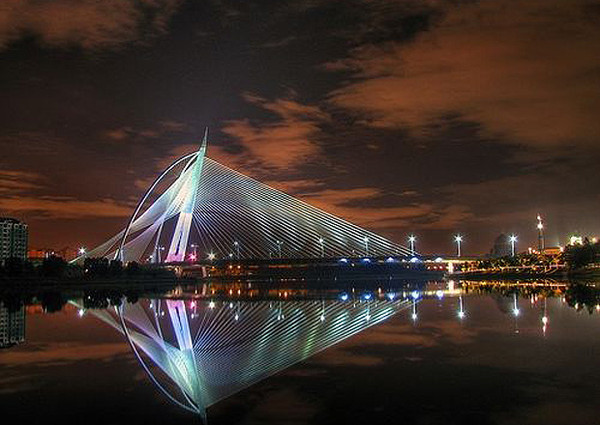 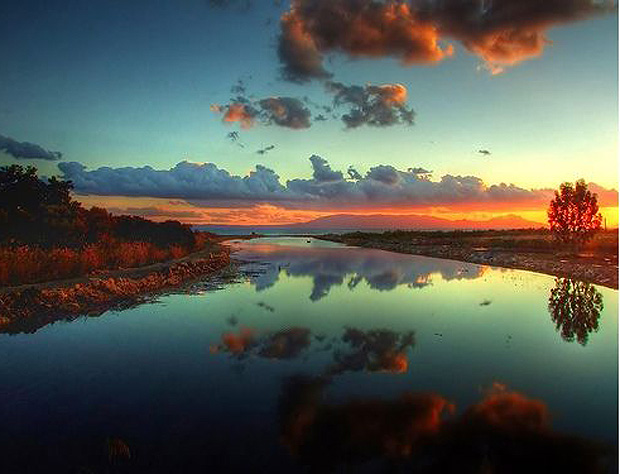 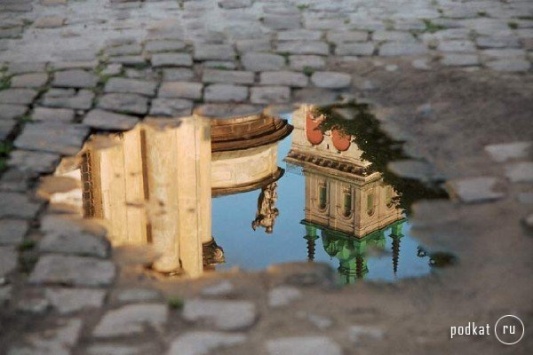 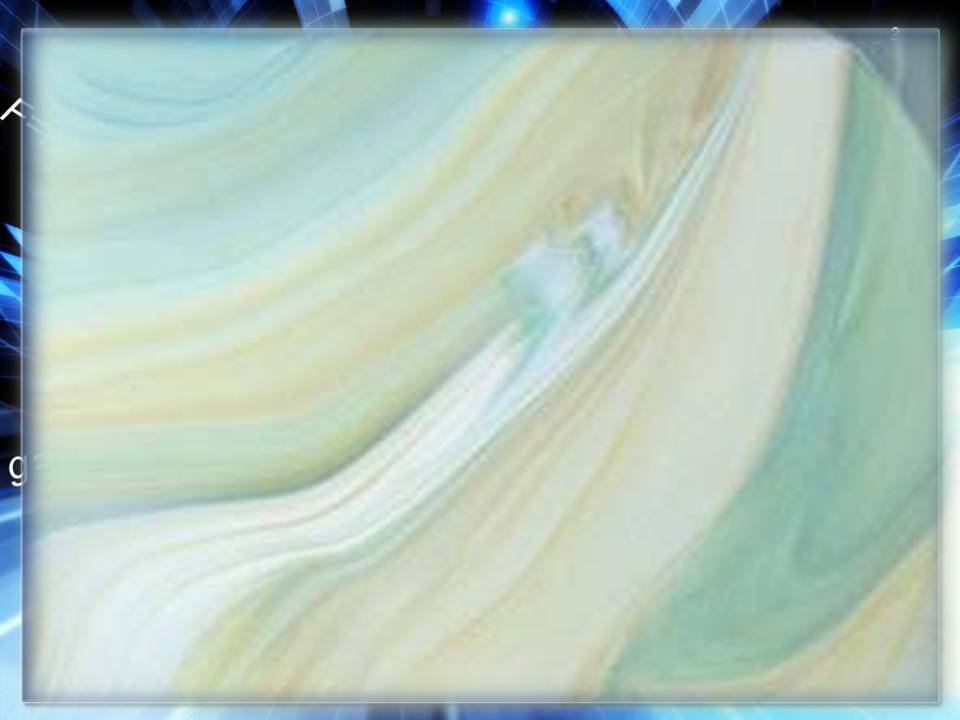 Оптические изображения
-картина, воспроизводящая 
контуры и детали источника света.
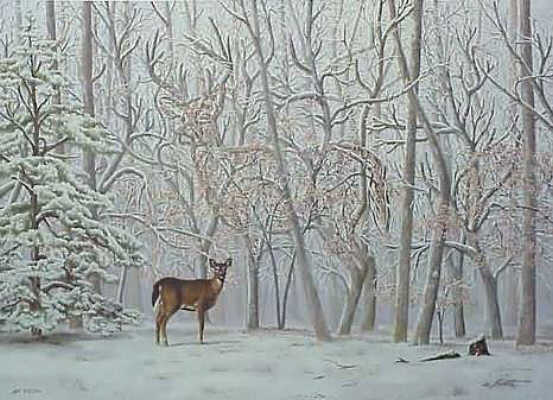 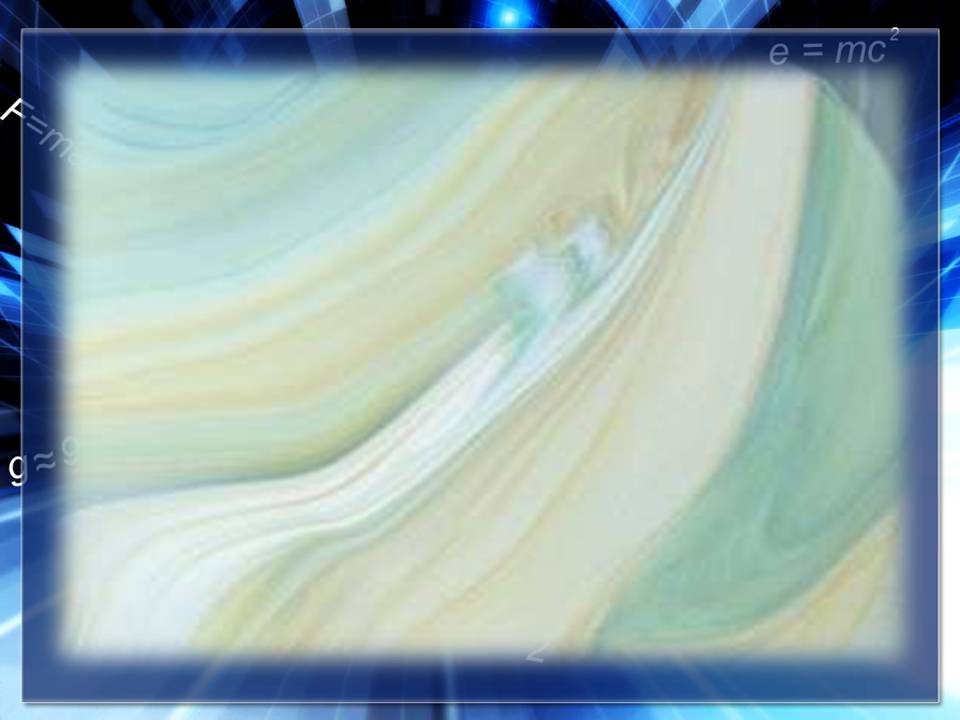 Изображение в плоском зеркале
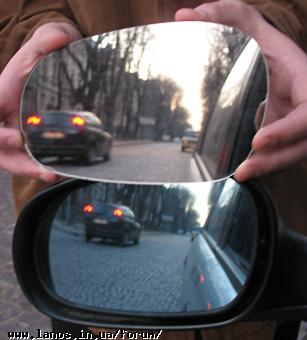 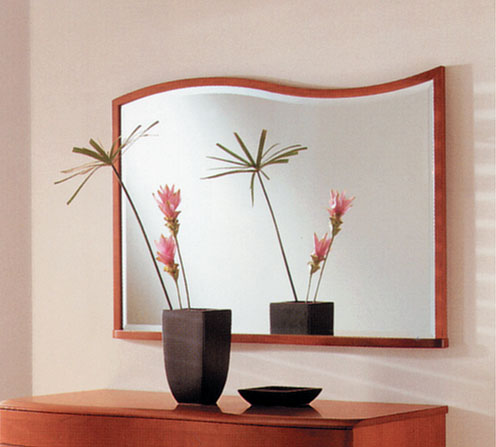 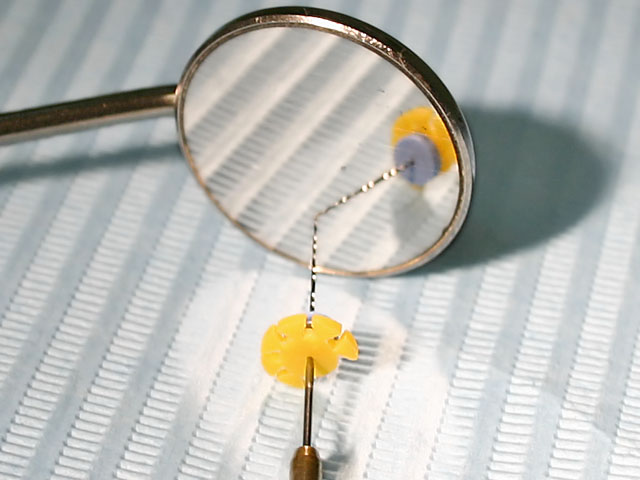 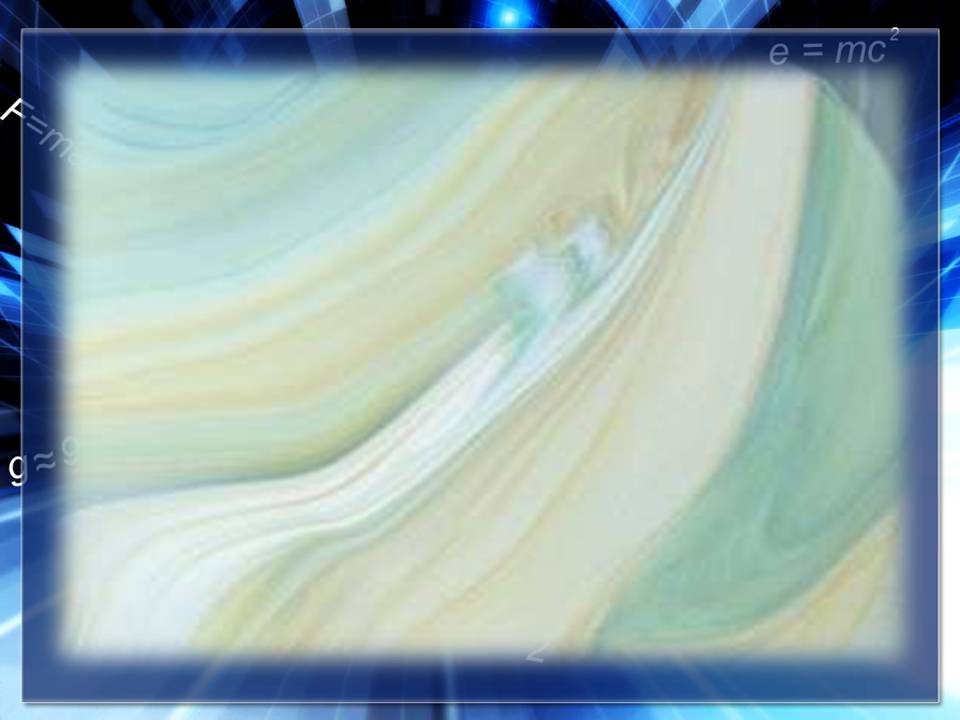 Свойства изображений в плоском зеркале:

Размеры мнимого изображения равны размерам самого предмета;
Мнимое изображение предмета находится от стекла
       на таком же расстоянии, что и предмет;
У предмета и его изображения правая и левая часть меняются местами.
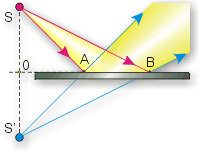 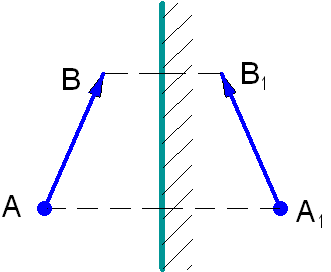 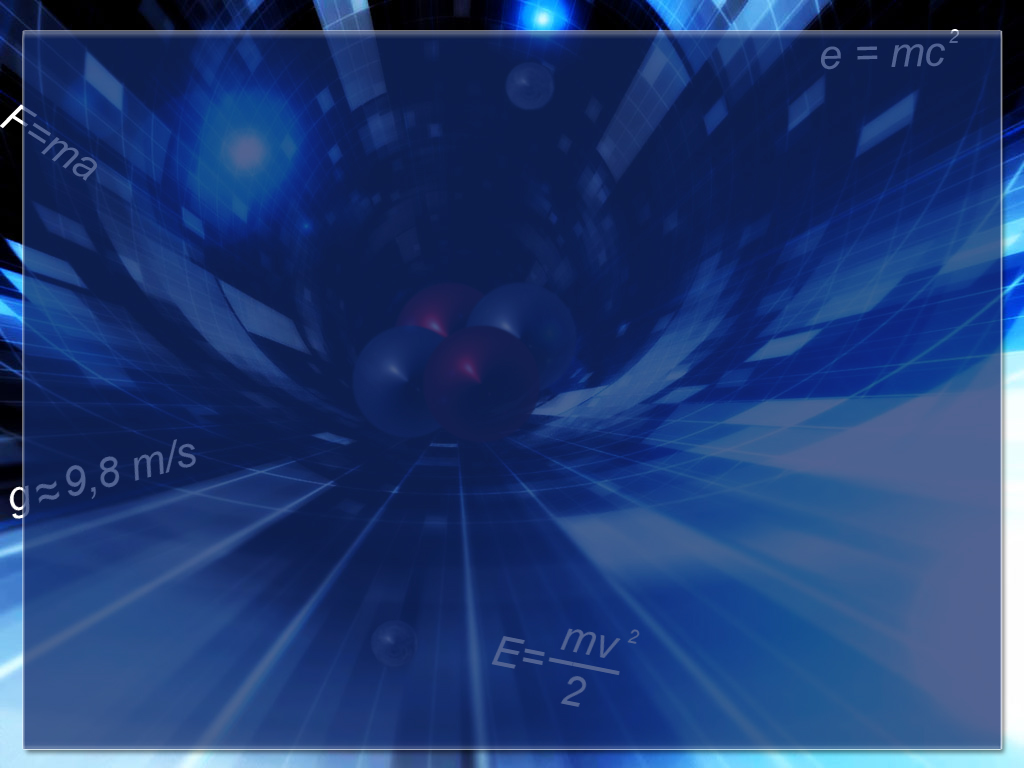 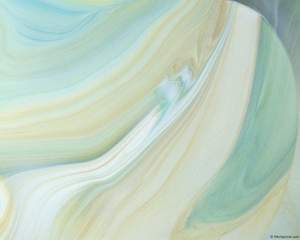 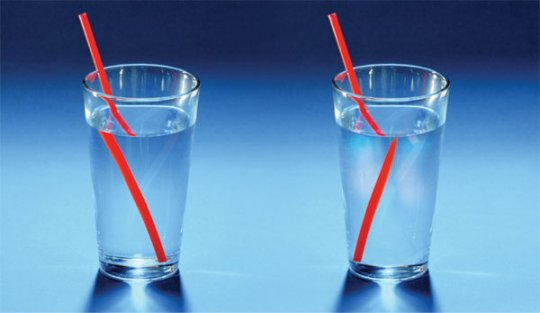 Преломление света
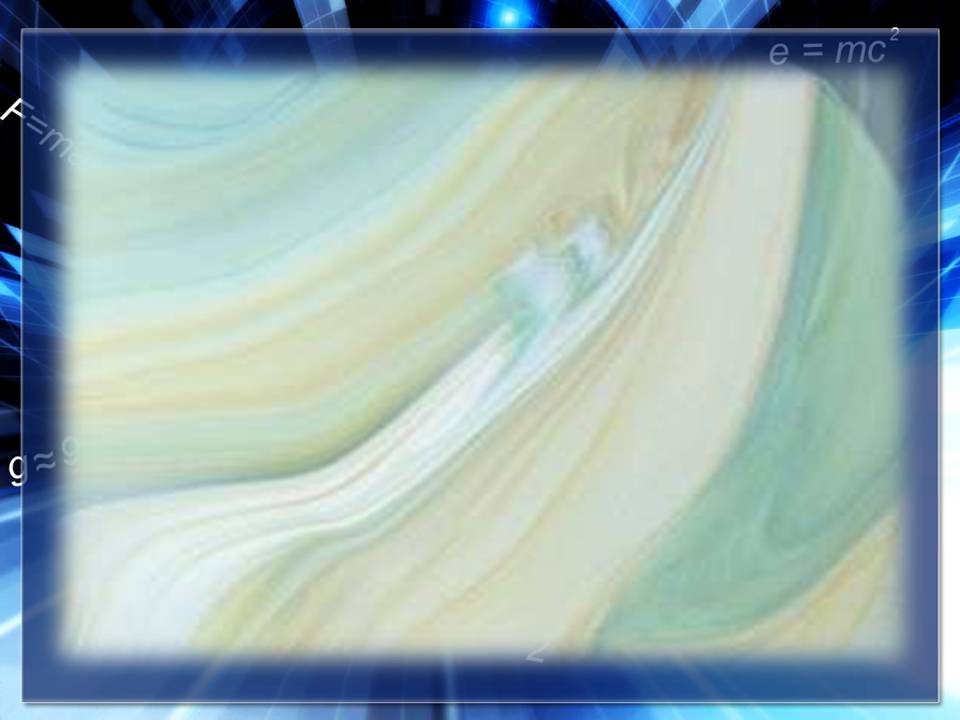 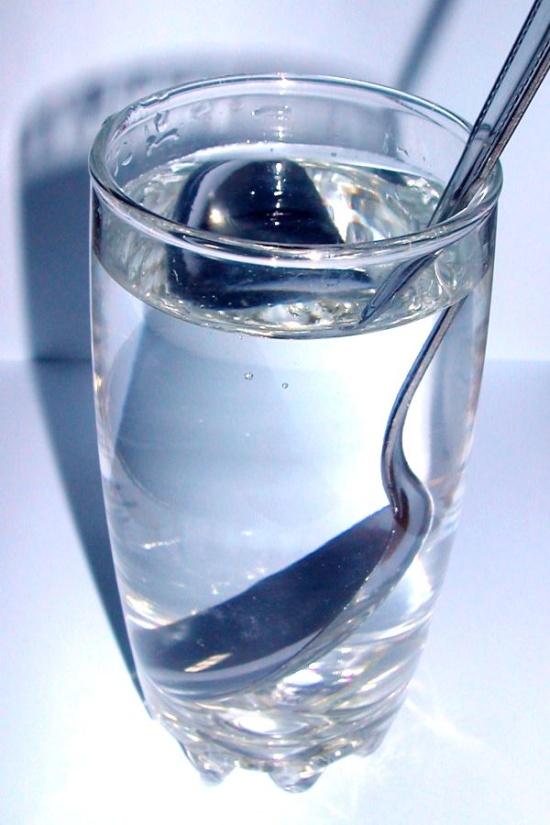 Преломление света - изменение направления 
распространения света при его прохождении 
через границу раздела двух сред.
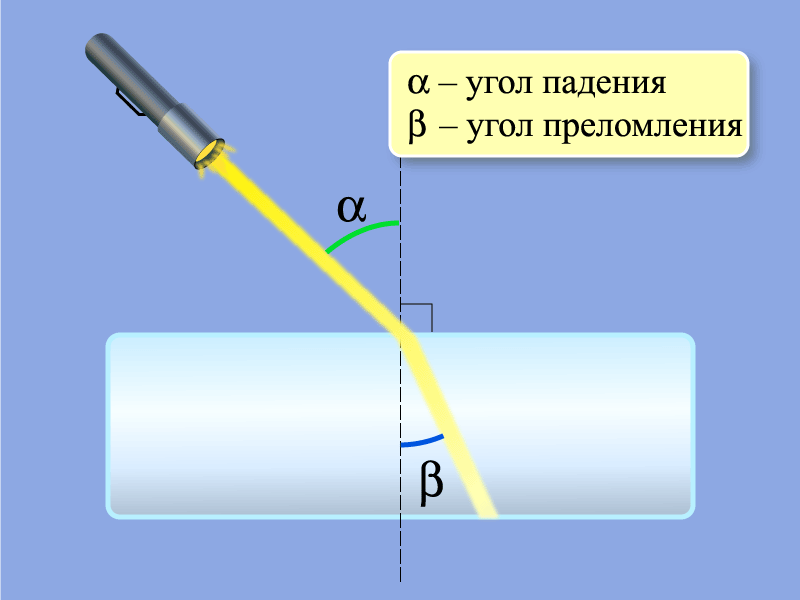 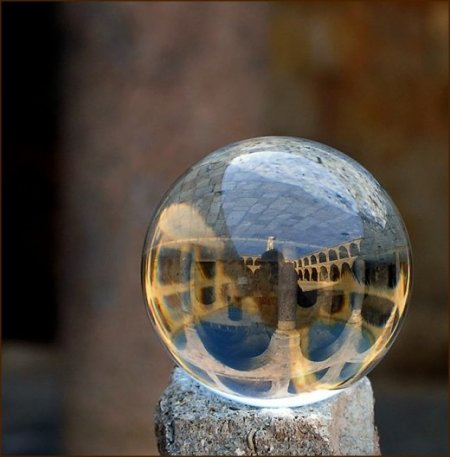 При переходе света из одной среды в другую его скорость меняется.
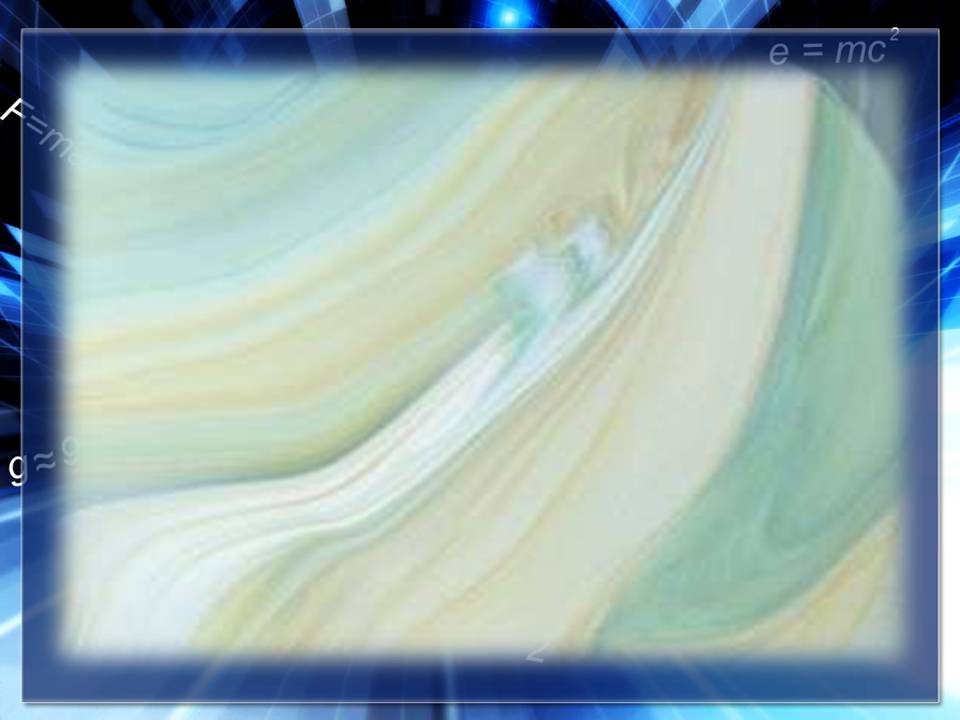 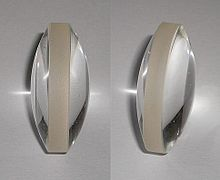 Линзы
Линза - оптически прозрачное тело, ограниченное сферическими поверхностями.
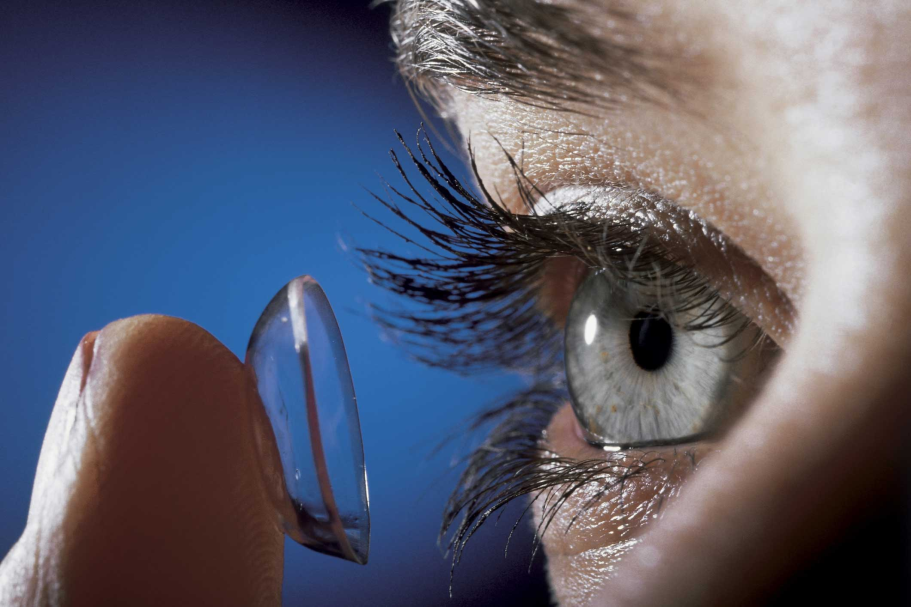 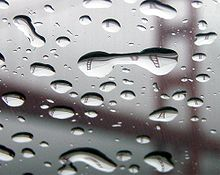 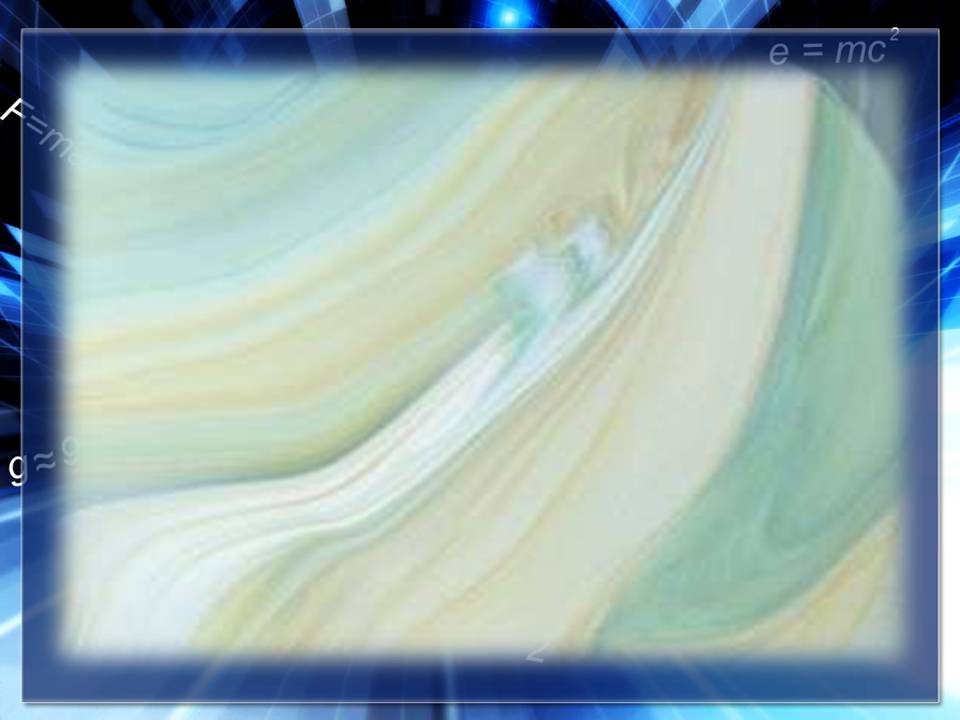 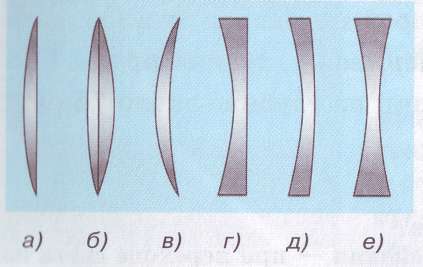 Ход лучей в линзах.
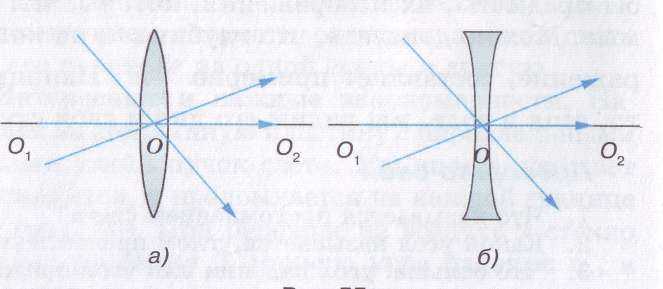 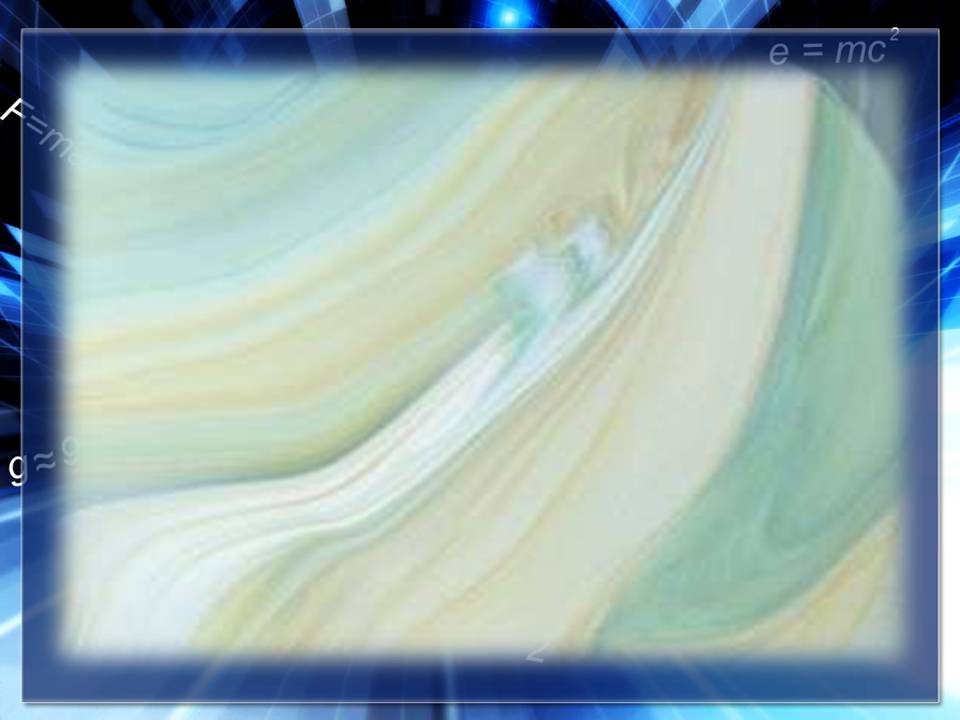 Ход лучей через линзу
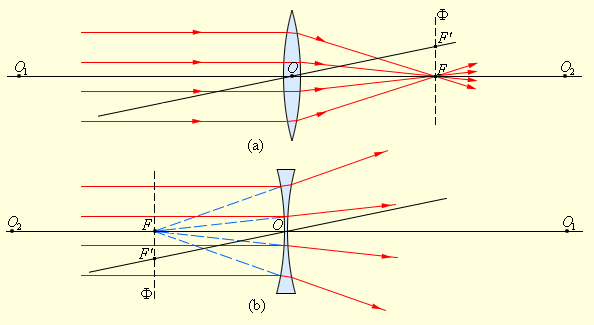 О- оптический центр
О1 О2- главная оптическая ось
F-фокус ( точка на главной оптической оси, в которой собираются все параллельные лучи
Ф- фокальная плоскость
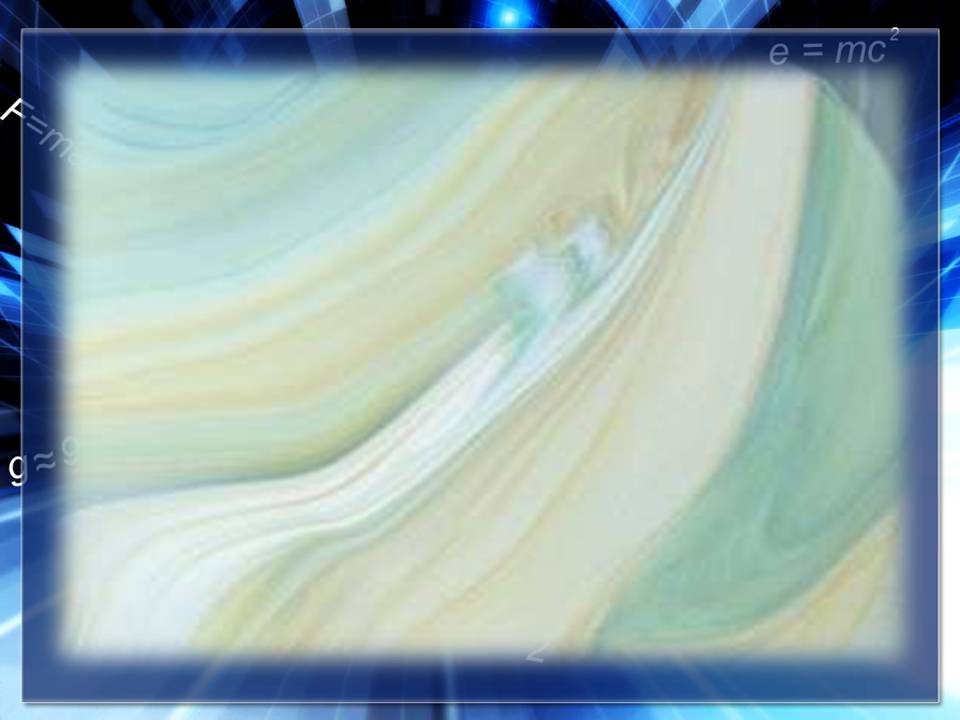 Формула тонкой линзы:
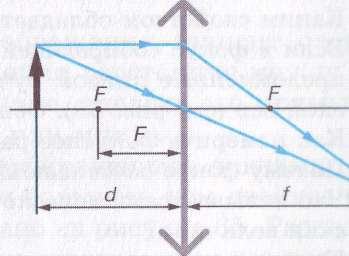 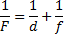 F-фокусное расстояние линзы, [м];
d- расстояние от предмета до линзы, [м].
F- расстояние от линзы до изображения, [м].
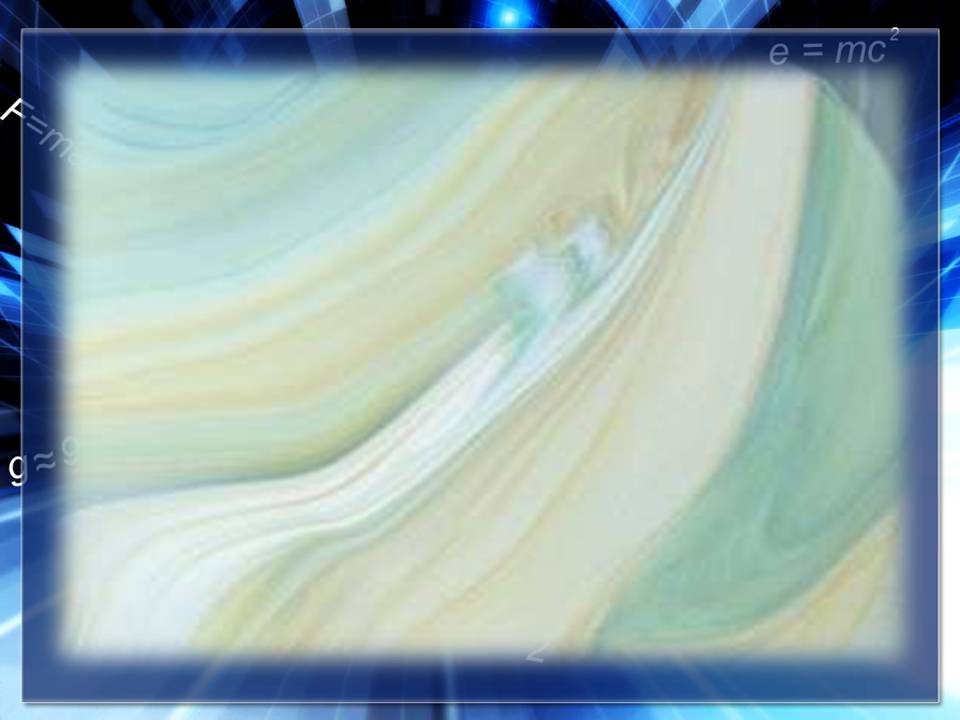 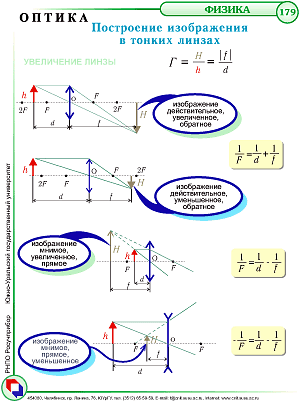 Свойства изображений, 
создаваемых линзами
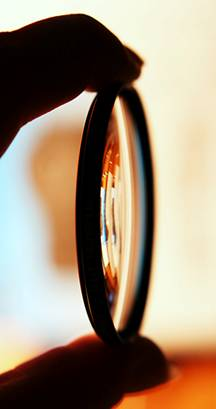 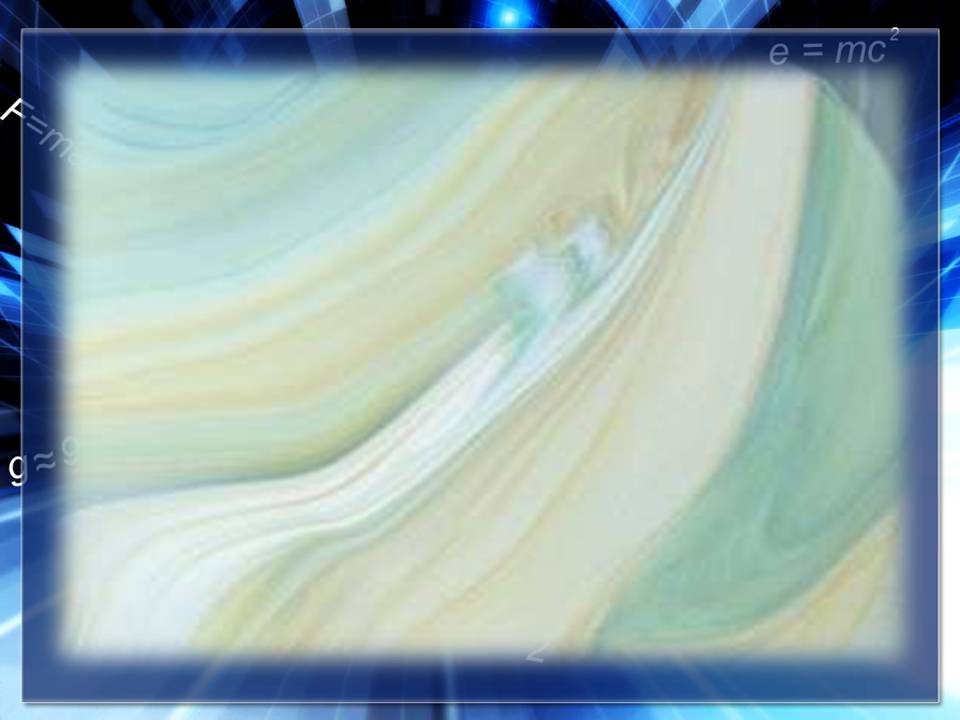 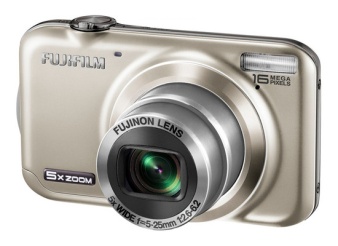 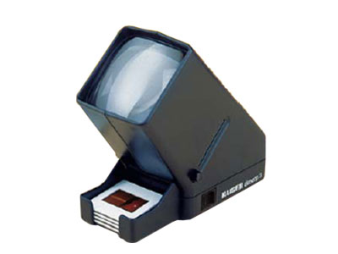 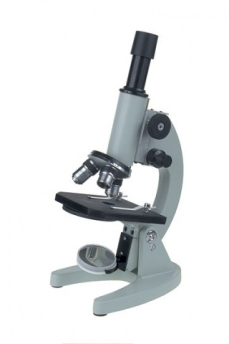 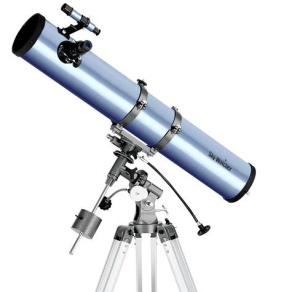 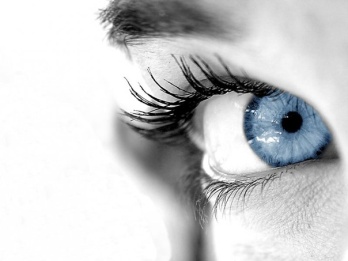 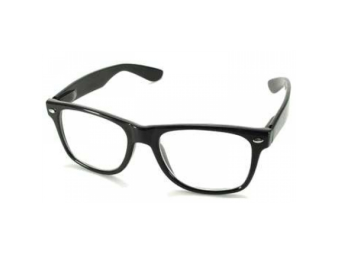 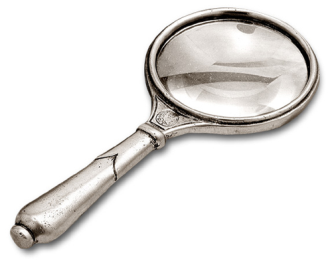 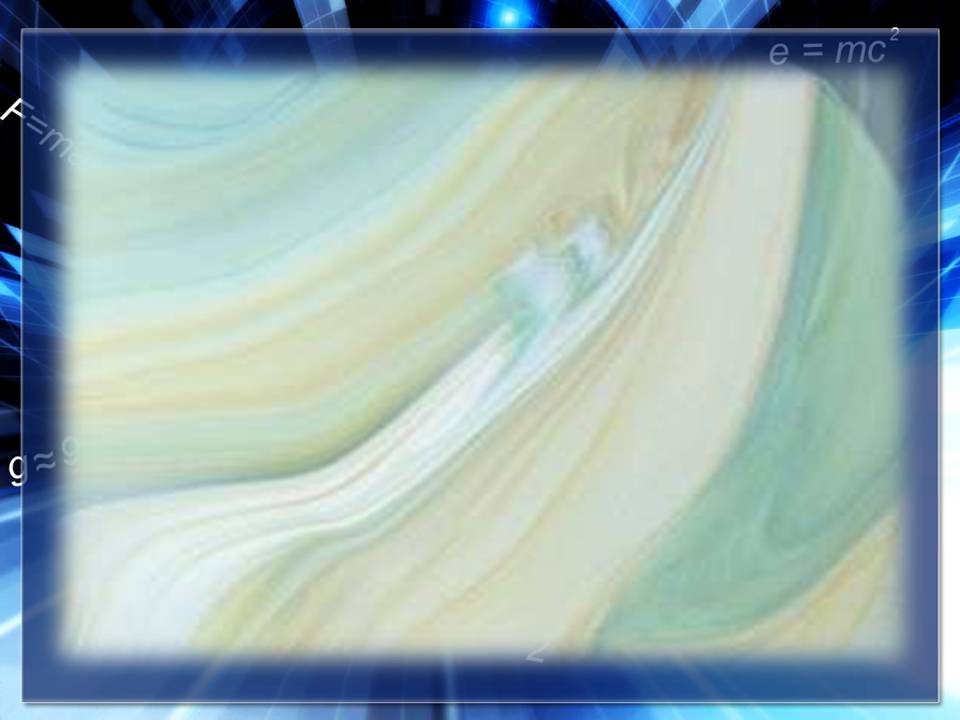 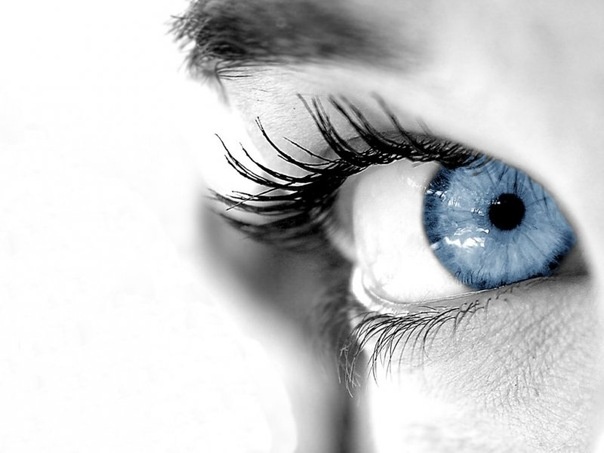 Глаз и зрение
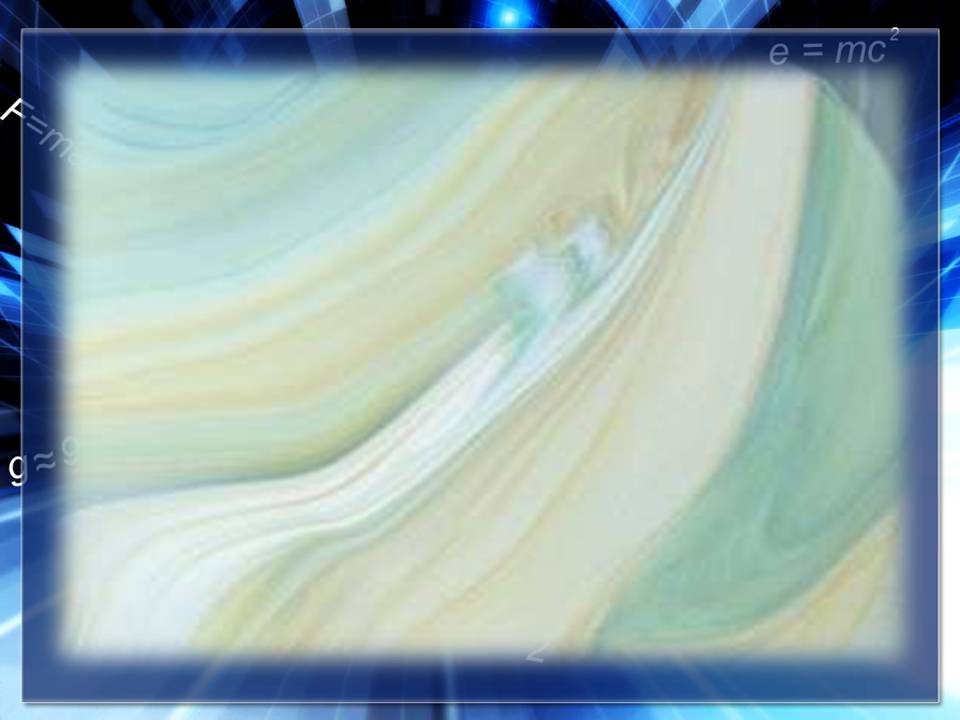 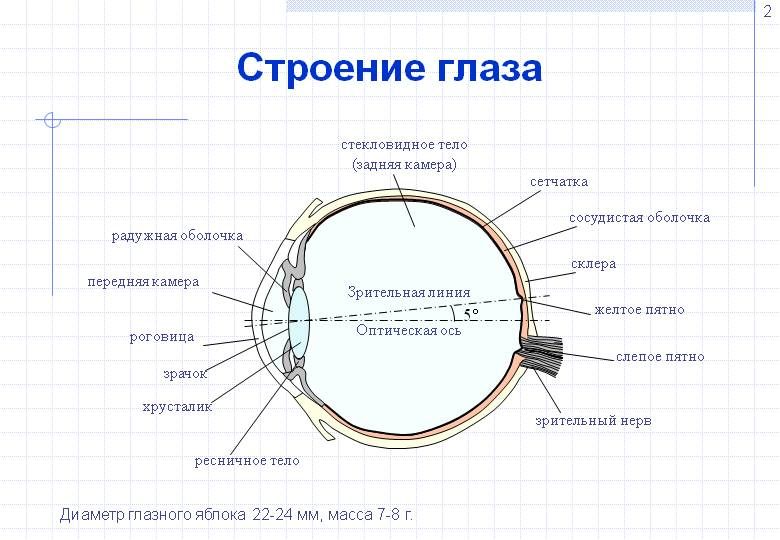 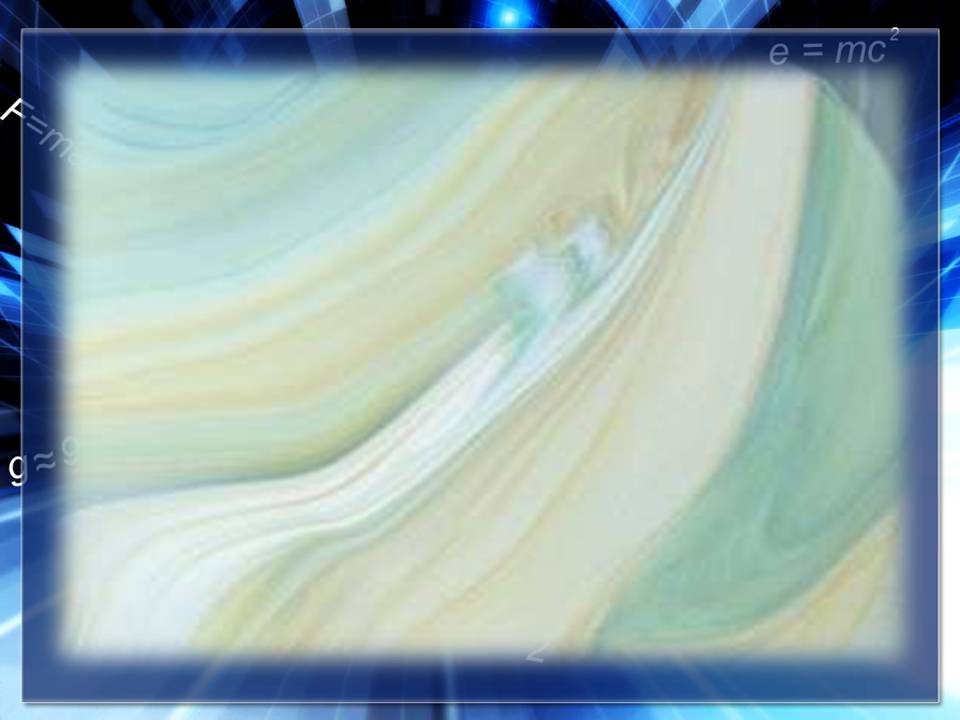 Недостатки зрения
Близорукость – это недостаток зрения, при котором изображение предметов  располагается перед сетчаткой глаза. 
Преломляющая сила оптической системы глаза слишком велика..Расстояние  наилучшего зрения < 25 см 
острота зрения ниже 1,0.
Исправляют близорукость рассеивающими линзами
Дальнозоркость - это нарушение зрения, при котором изображение предмета формируется за сетчаткой. 

Дальнозоркий глаз обладает  слабой преломляющей способностью.
Человек плохо видит   предметы вдали и вблизи.
Расстояние наилучшего зрения > 25см.
Исправляют дальнозоркость
собирающими линзами
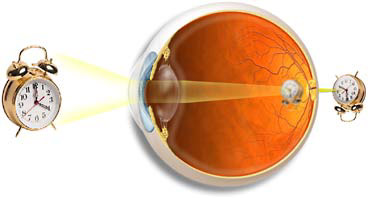 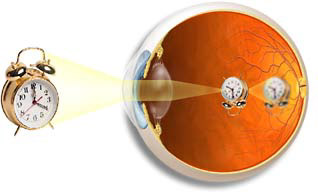 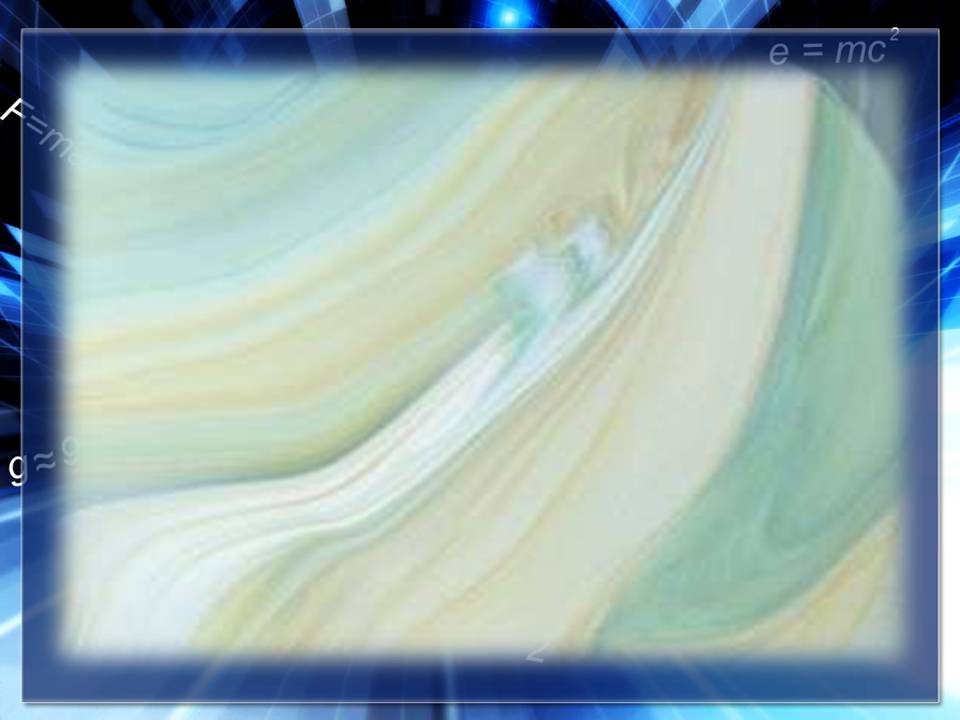 Гимнастика для глаз.
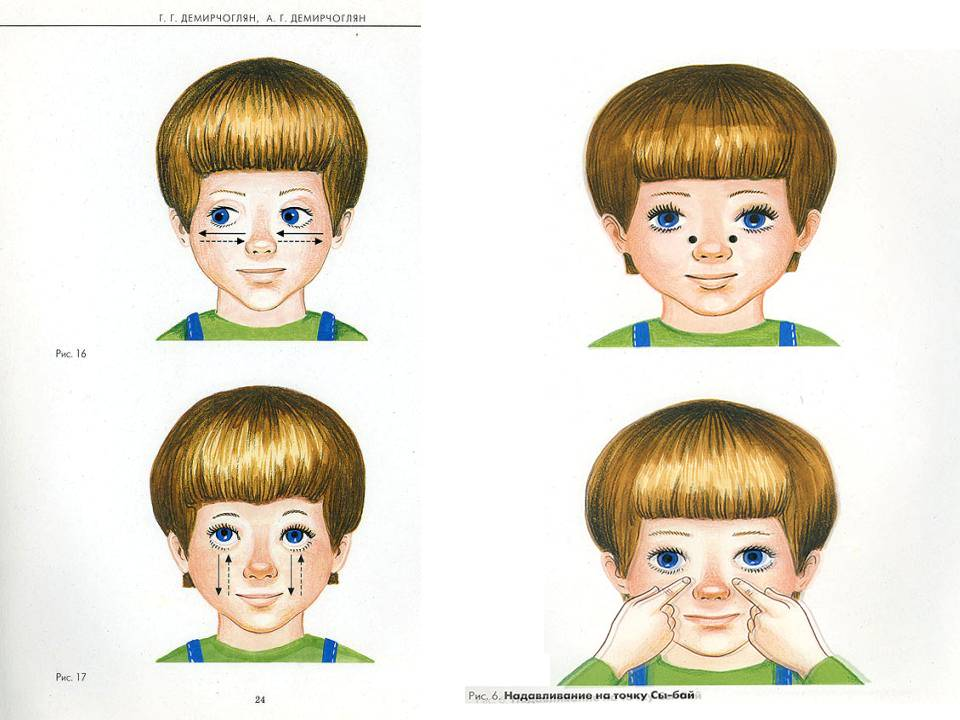 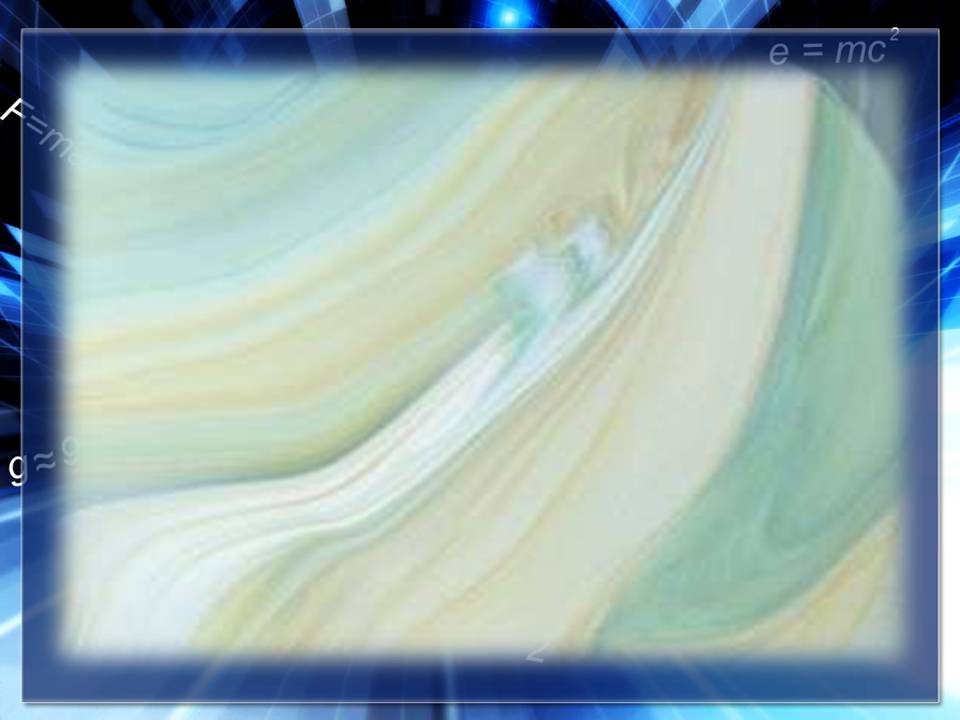 Оптические иллюзии
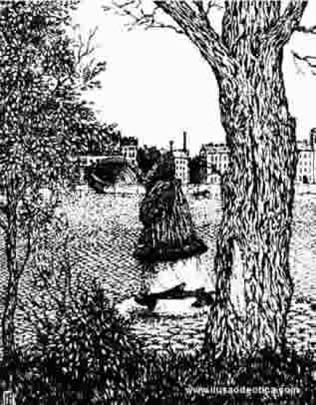 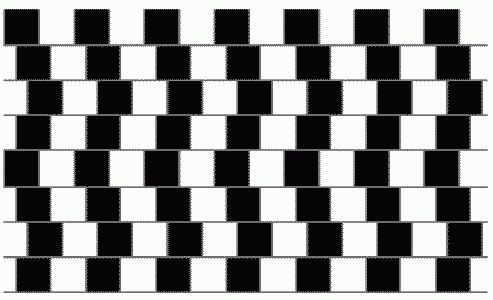 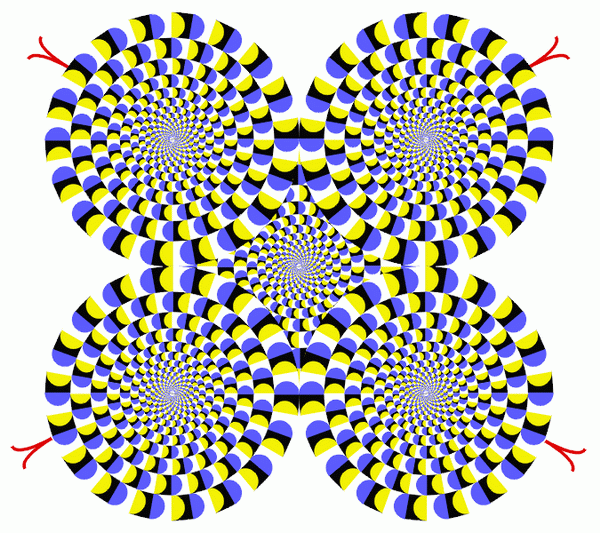 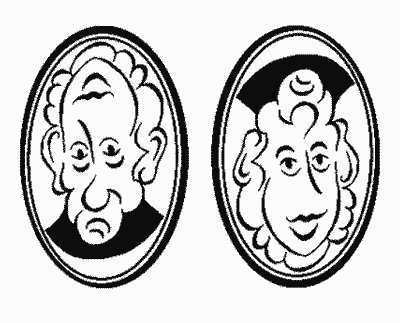 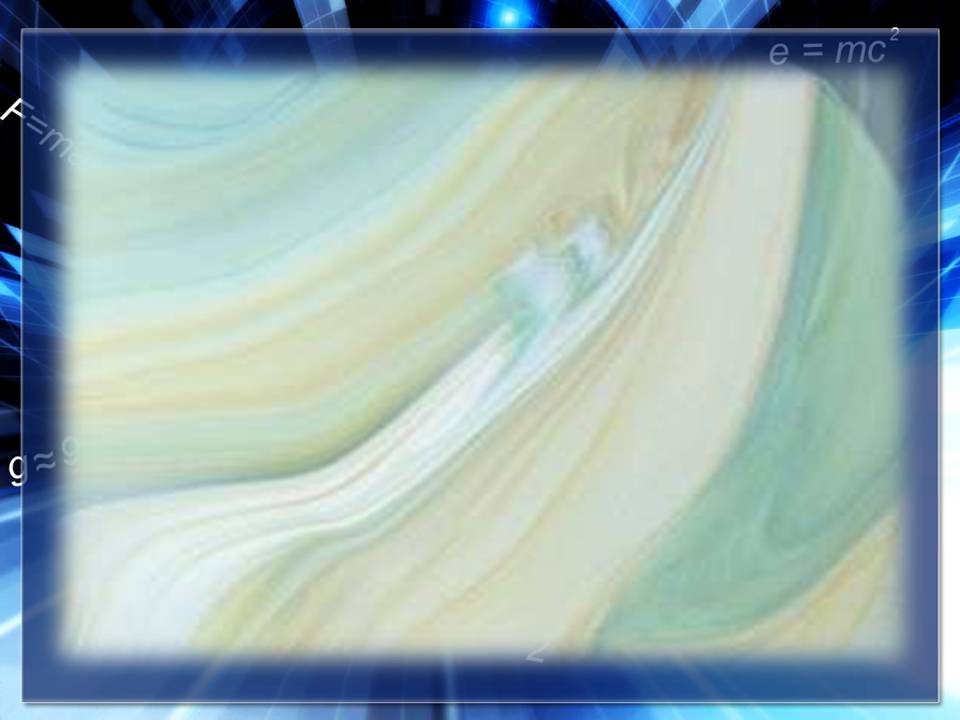 Дисперсия- явление разложения
 белого света на цветные пучки 
( спектр)
О составе света
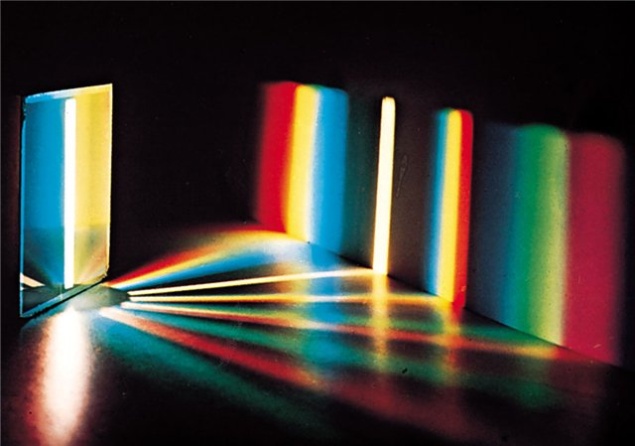 Каждый 
Охотник 
Желает 
Знать, 
Где 
Сидит 
Фазан
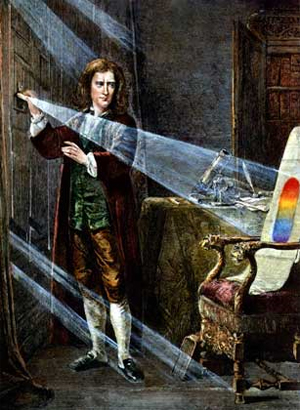 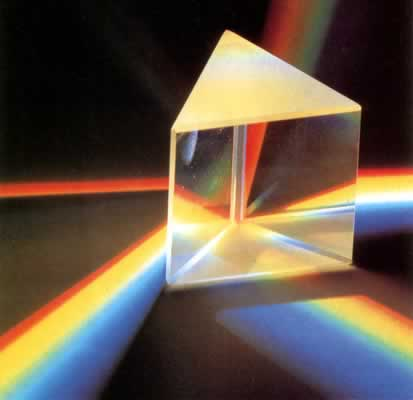 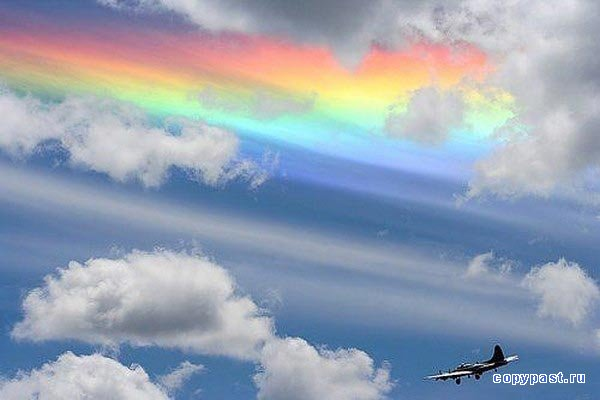 Опыты Ньютона
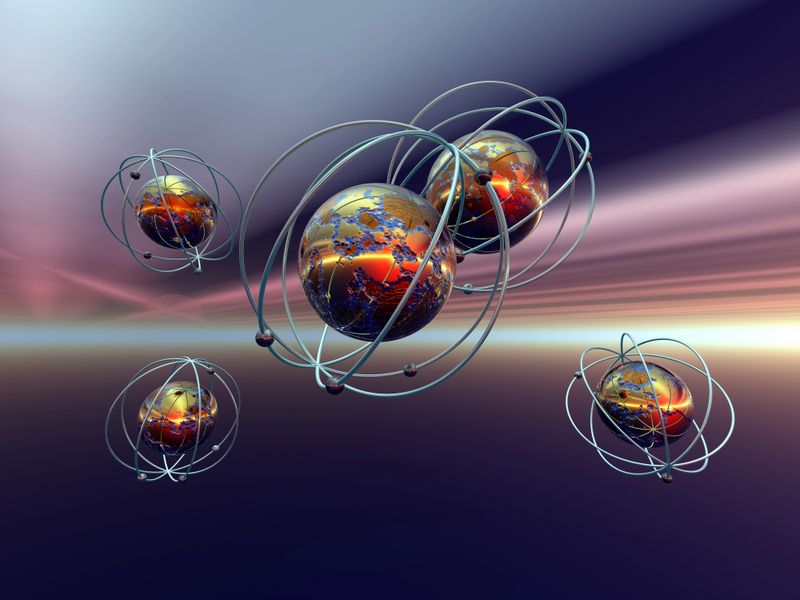 Биографии учЁных
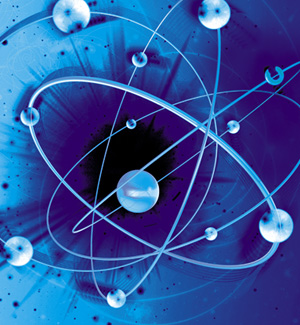 Аристотель
Архимед
Галилео Галилей
Иоганн Кеплер
Блез Паскаль
Исаак Ньютон
 Альберт Эйнштейн
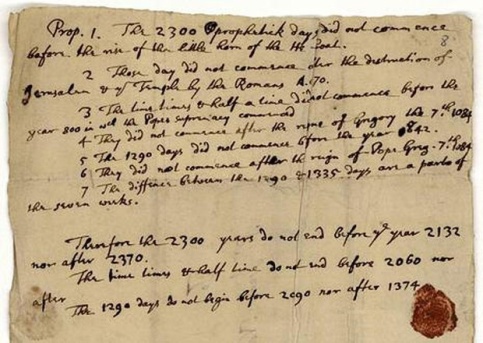 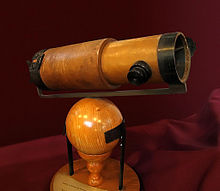 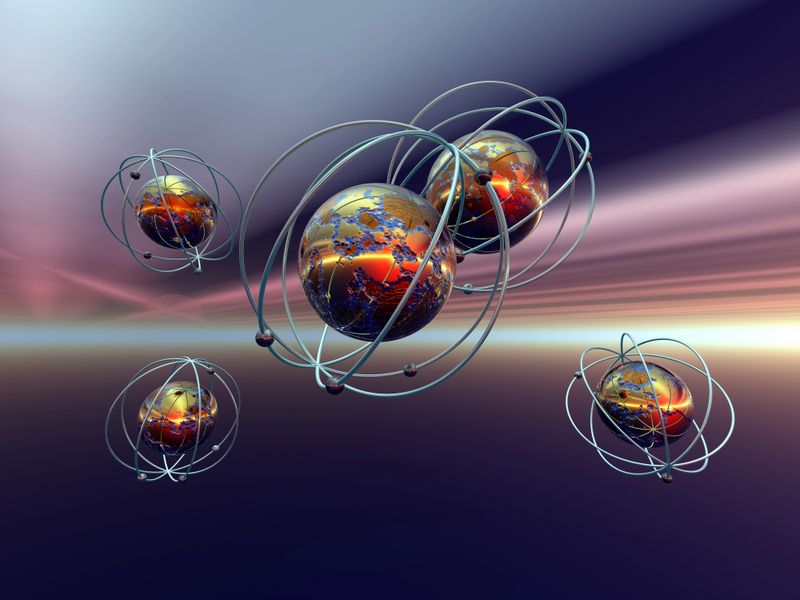 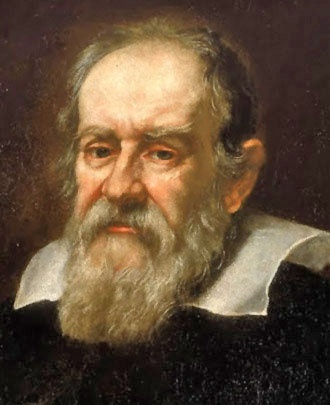 Галилео Галилей
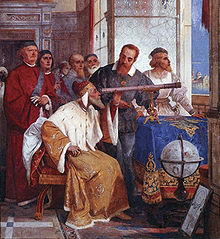 Галиле́о Галиле́й (1654-1642 гг.)-итальянский физик, механик, философ, астроном и математик, оказавший значительное влияние на науку своего времени. 
Он первым использовал телескоп для наблюдения небесных тел] и сделал ряд выдающихся астрономических открытий. Галилей — основатель экспериментальной физики. 
Своими экспериментами он убедительно опроверг умозрительную метафизику Аристотеля и заложил фундамент классической механики].
При жизни был известен как активный сторонник гелиоцентрической системы мира, что привело Галилея к серьезному конфликту с католической церковью.
Галилей показывает телескоп
 венецианскому дожу
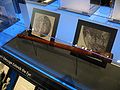 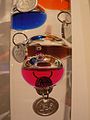 Телескоп Галилея
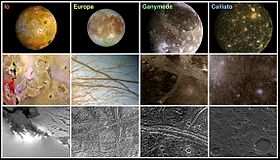 Термометр Галилея
Спутники Юпитера, открытые Галилеем
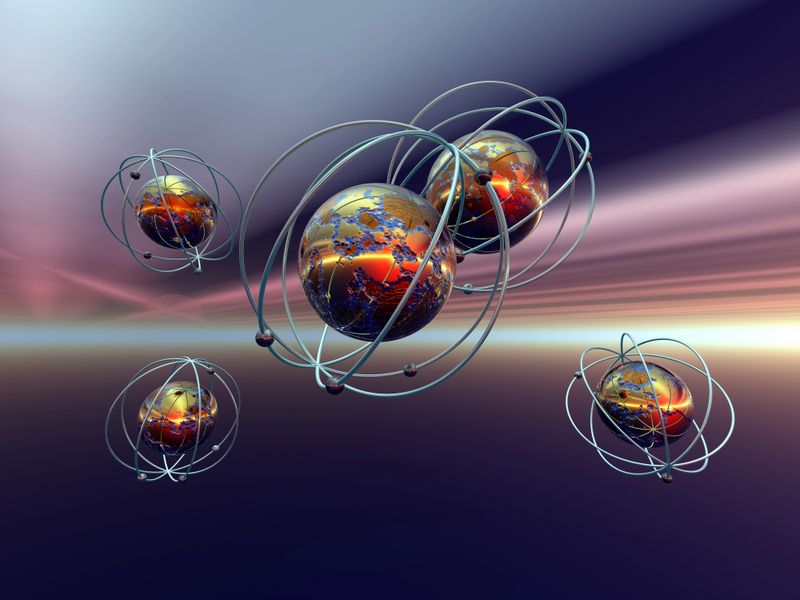 Исаак Ньютон
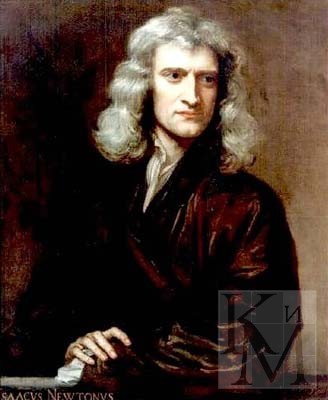 Сэр  Исаа́к Нью́тон (1642 -1727 гг.по юлианскому календарю) – английский физик, математик, астроном, один из создателей классической физики. 
Автор фундаментального труда «Математические начала  натуральной философии», в котором он изложил  закон всемирного тяготения и три закона механики , ставшие основой классической механики .
 Разработал дифференциальное и интегральное счисление, теорию  цвета и многие другие математические и физические теории.
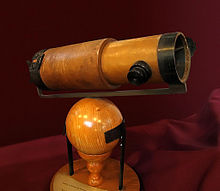 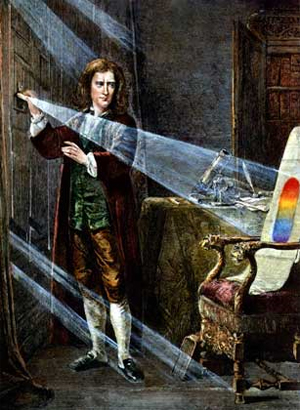 Рефлектор Ньютона
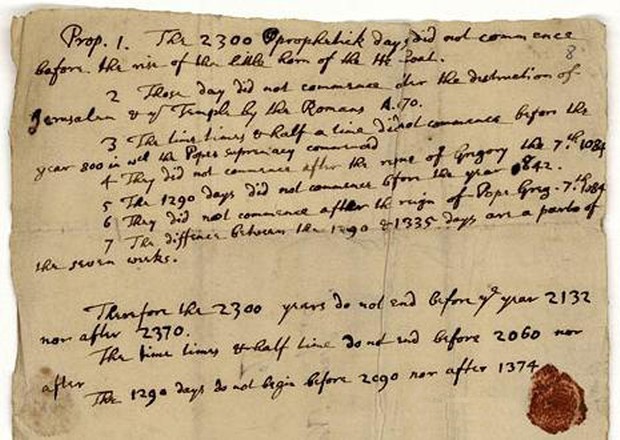 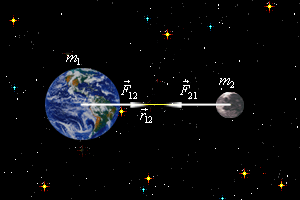 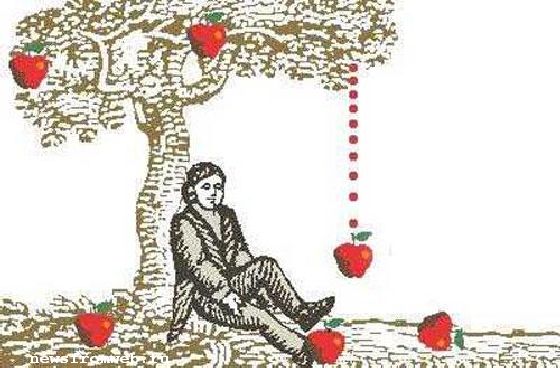 Дисперсия света
Закон всемирного тяготения
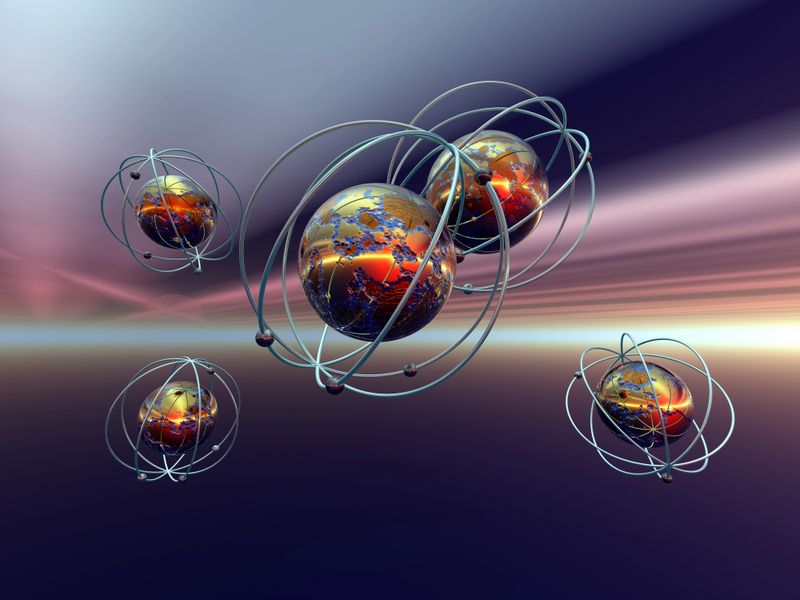 Аристотель
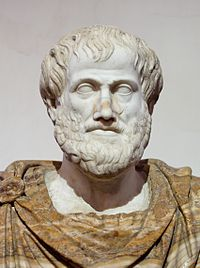 Аристо́тель (др.-греч. Ἀριστοτέλης; 384 до н. э., Стагир — 322 до н. э., Халкида, остров Эвбея) — древнегреческий философ. Ученик Платона. С 343 до н. э. — воспитатель Александра Македонского. В 335/4 г. до н. э.[1] основал Ликей (др.-греч. Λύκειο Лицей, или перипатетическую школу). Натуралист классического периода. Наиболее влиятельный из диалектиков древности; основоположник формальной логики. Создал понятийный аппарат, который до сих пор пронизывает философский лексикон и сам стиль научного мышления.
Аристотель был первым мыслителем, создавшим всестороннюю систему философии, охватившую все сферы человеческого развития: социологию, философию, политику, логику, физику. Его взгляды на онтологию имели серьёзное влияние на последующее развитие человеческой мысли. Метафизическое учение Аристотеля было принято Фомой Аквинским и развито схоластическим методом.
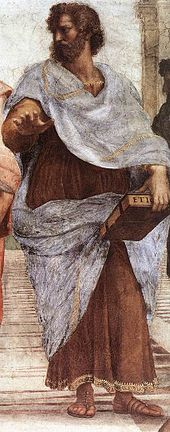 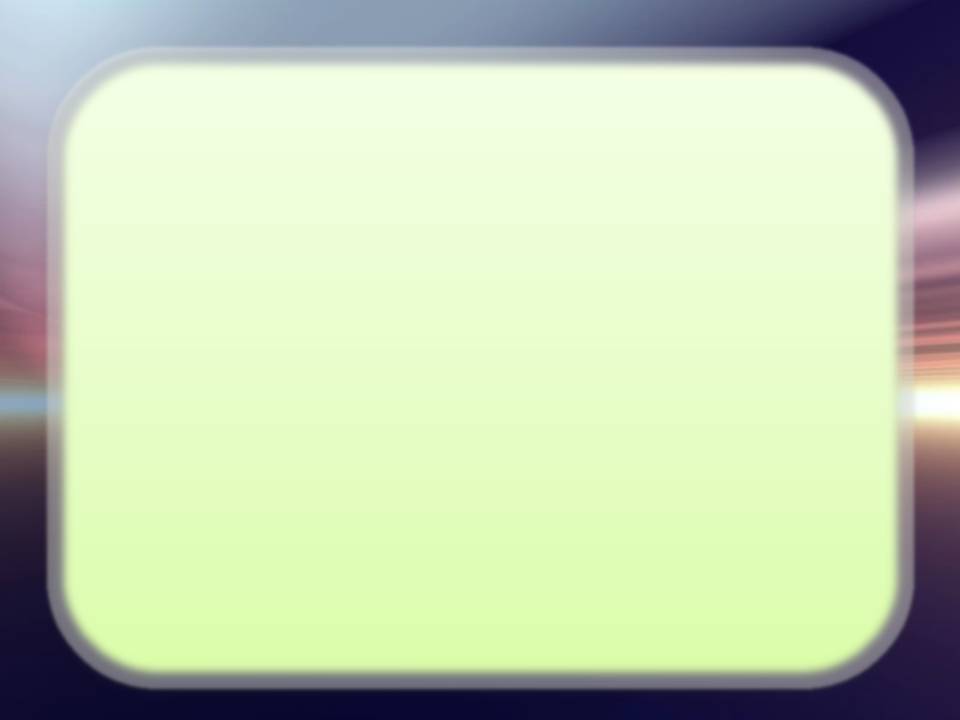 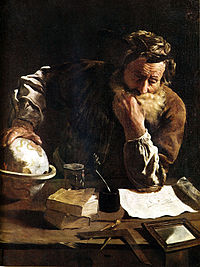 Архимед
Архиме́д (Ἀρχιμήδης; 287 до н. э. — 212 до н. э.) — древнегреческий математик, физик, механик и инженер из Сиракуз. Сделал множество открытий в геометрии. Заложил основы механики, гидростатики, автор ряда важных изобретений.
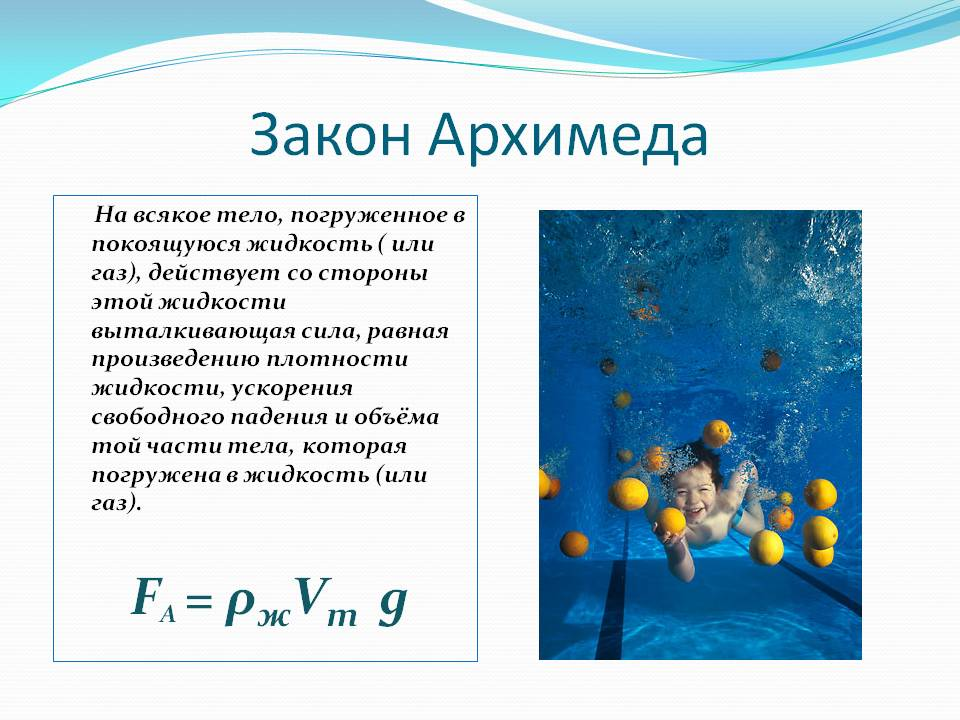 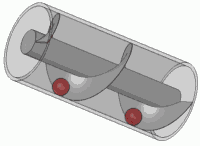 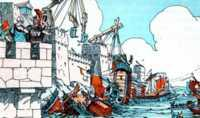 Винт Архимеда
Оборонительная машина
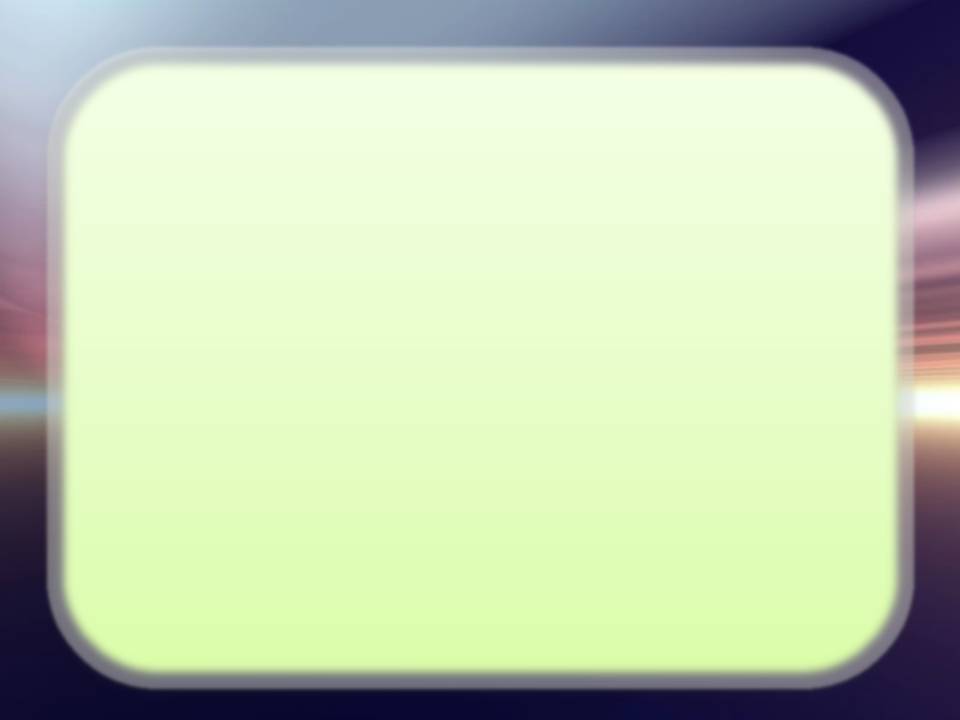 Иоган Кеплер
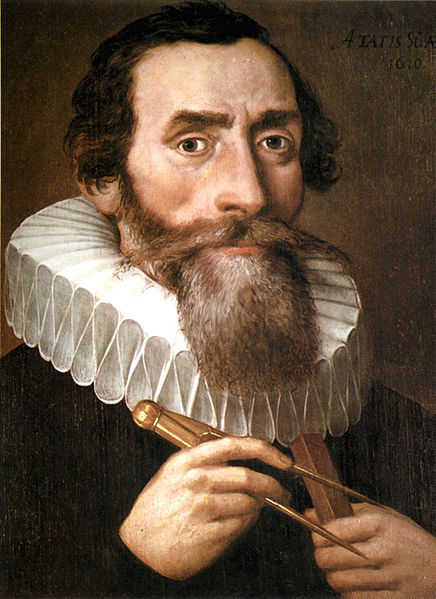 Ио́ганн Ке́плер (нем. Johannes Kepler; 27 декабря 1571 года, Вайль-дер-Штадт — 15 ноября 1630 года, Регенсбург) — немецкий математик, астроном, оптик и астролог, первооткрыватель законов движения планет Солнечной системы.
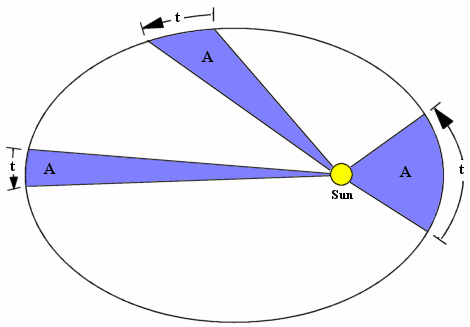 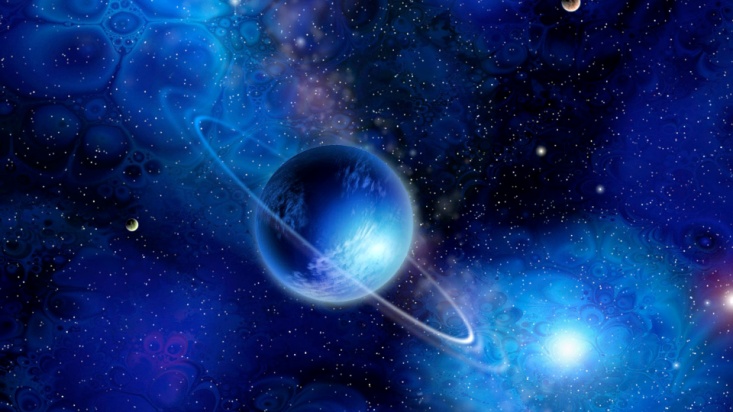 Движение планет вокруг Солнца
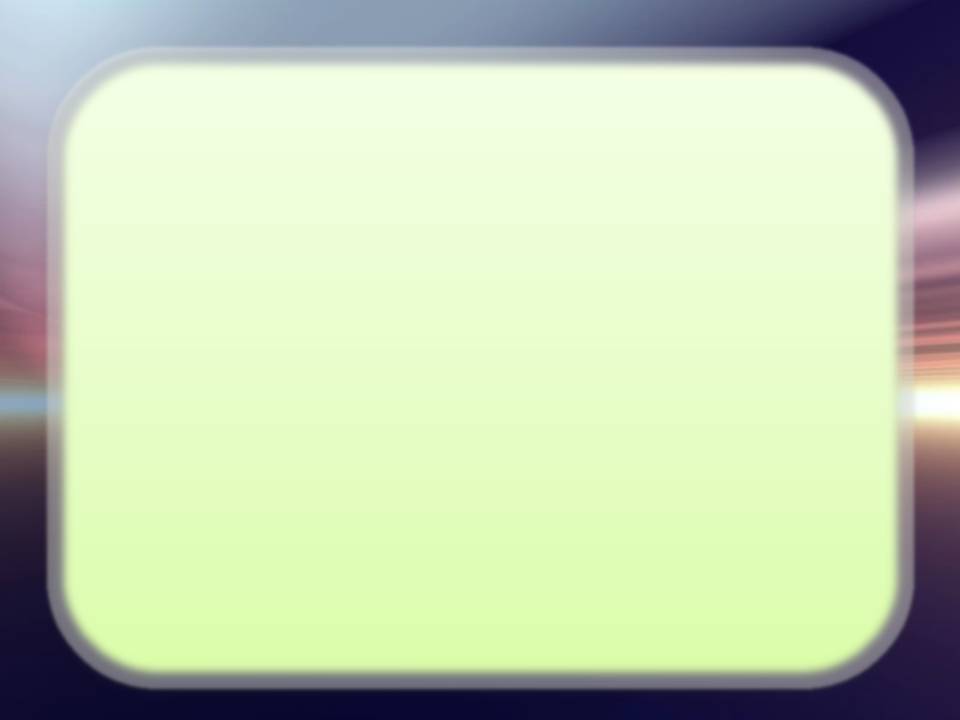 Блез Паскаль
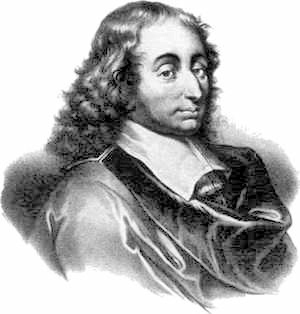 Блез Паска́ль (фр. Blaise Pascal [blɛz pasˈkal]; 19 июня 1623, Клермон-Ферран, Франция — 19 августа 1662, Париж, Франция) — французский математик, физик, литератор и философ. Классик французской литературы, один из основателей математического анализа, теории вероятностей и проективной геометрии, создатель первых образцов счётной техники, автор основного закона гидростатики.
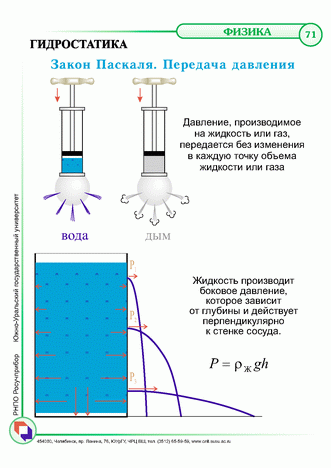 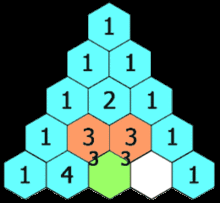 Треугольник Паскаля
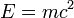 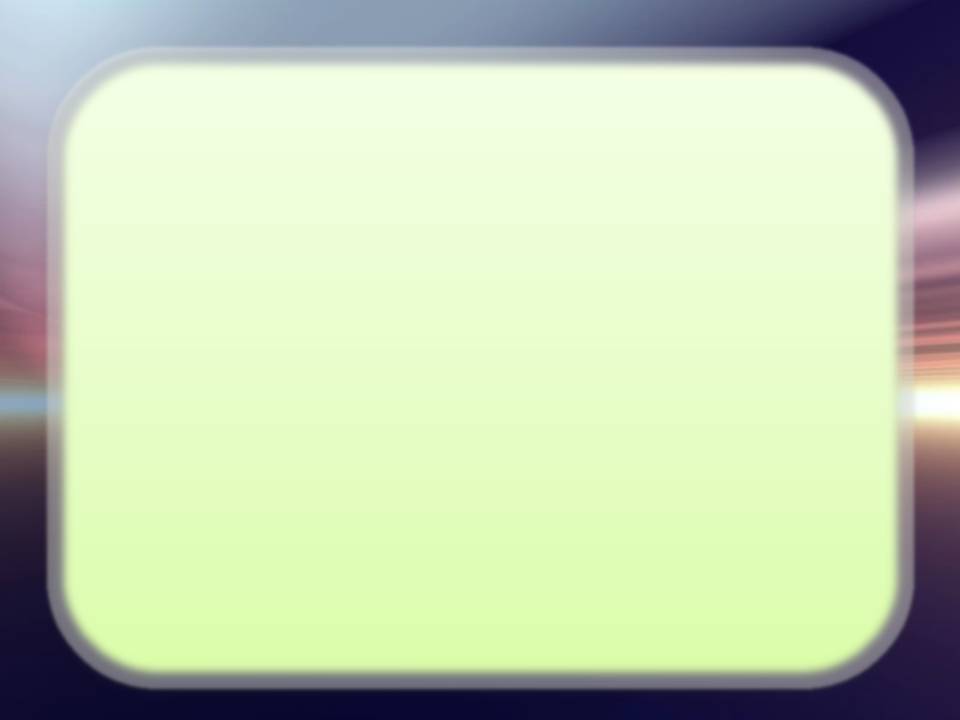 Альберт Эйнштейн
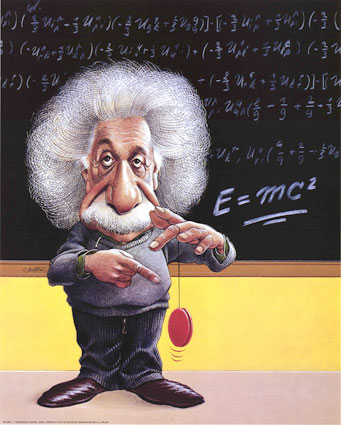 Альбе́рт Эйнште́йн (нем. Albert Einstein, МФА [ˈalbɐt ˈaɪ̯nʃtaɪ̯n] (i)[1]; 14 марта 1879, Ульм, Вюртемберг, Германия — 18 апреля 1955, Принстон, Нью-Джерси, США) — физик-теоретик, один из основателей современной теоретической физики, лауреат Нобелевской премии по физике 1921 года, общественный деятель-гуманист
Эйнштейн — автор более 300 научных работ по физике, а также около 150 книг и статей в области истории и философии науки, публицистики и др. Он разработал несколько значительных физических теорий:
Специальная теория относительности (1905). 
В её рамках — закон взаимосвязи массы и энергии:   . 
Общая теория относительности (1907—1916). 
Квантовая теория фотоэффекта.
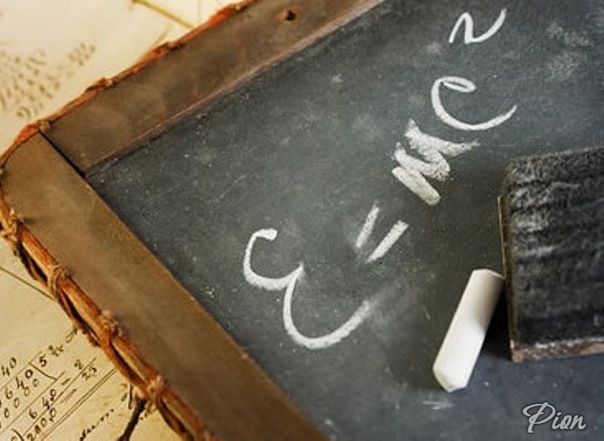 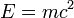 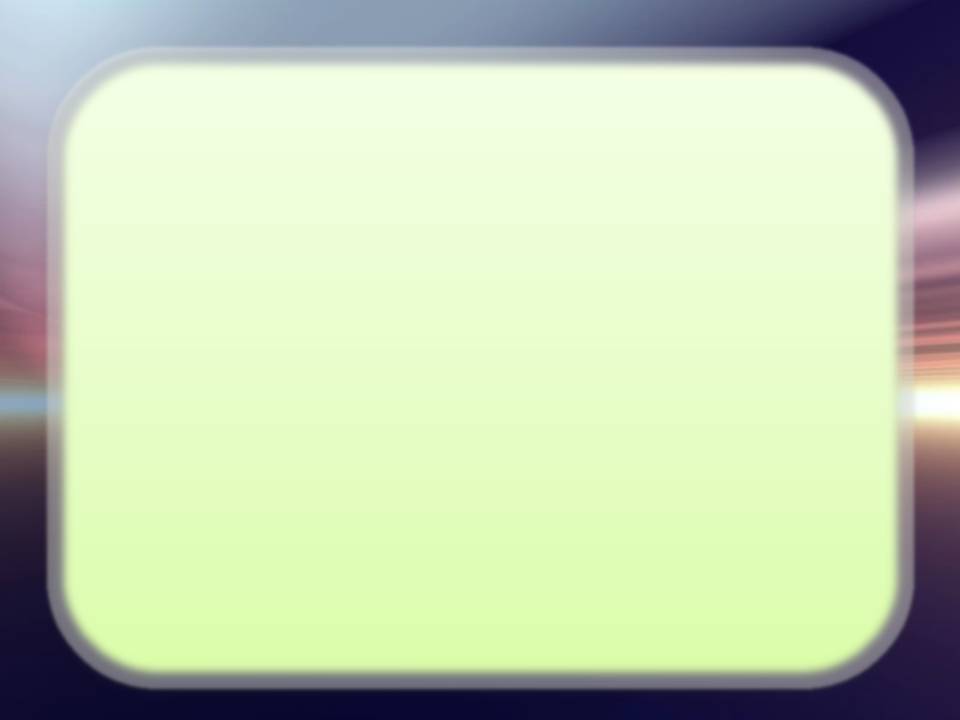 Список использованных источников:
Физика 7: учеб. для общеобразоват. учреждений / Н.М. Шахмаев и др. - М.:Мнемозина,2009;
Физика 8: учеб. для  общеобразоват. учреждений / А.В. Пёрышкин. – М.: Дрофа, 2013; 
Поурочные разработки по физике: 8 класс. Изд.2-е испр. и доп. / С.Е. Полянский- М.: ВАКО, 2004;
Уроки физики с применением информационных технологий. 7-11 классы. Методическое пособие / З.В.Александрова и др. – М.: Глобус, 2009.
http://www.Wikipedia.org